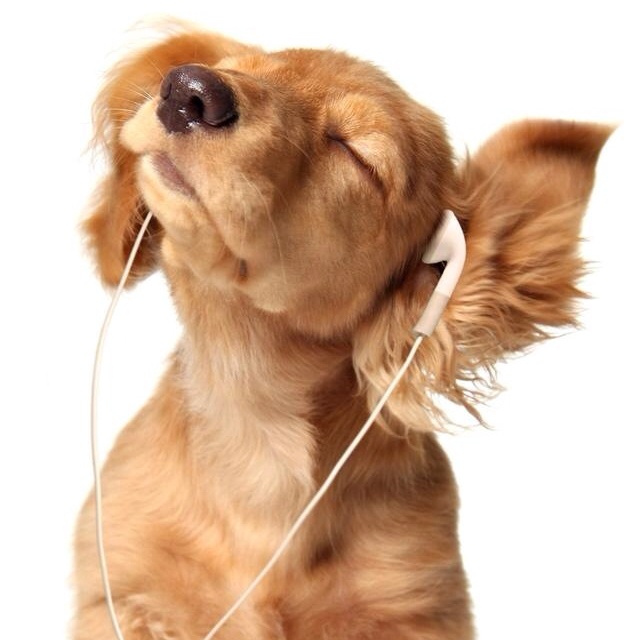 Διαχείριση άγχους στο χώρο της υγείας
ΚαθηγΗτρια  ΤμΗματος ΝοσηλευτικΗς 
Πανεπιστημιου Πελοποννήσου
ΣοφΙΑ ΖΥΓΑ
Άγχος
Ως άγχος ορίζεται η δυσάρεστη συναισθηματική κατάσταση που περιλαμβάνει αισθήματα τάσης, φόβου ή ακόμη και τρόμου σαν απάντηση σε κίνδυνο του οποίου η πηγή είναι σε μεγάλο βαθμό άγνωστη ή μη αναγνωρίσιμη. 
Το άγχος είναι μια κοινή αντίδραση που σε κάποιο βαθμό απαντάται στους περισσότερους ανθρώπους με τη μορφή της υπερβολικής αντίδρασης σε ήπια στρεσογόνα γεγονότα.
Το άγχος (:αγωνία, anxiety, Angst) είναι, μέχρι ενός σημείου, φυσιολογικό και χρήσιμο στοιχείο της ανθρώπινης προσωπικότητας. Με αυτό, οι σωματικές και πνευματικές επιδόσεις αυξάνονται και ενδυναμώνονται.
Σε φυσιολογικό βαθμό αποτελεί την ψυχολογική ετοιμότητα προς επαγρυπνότητα και προετοιμασία του ατόμου για να δράσει εφόσον μια κατάσταση απειλεί την ψυχοσωματική συγκρότησή του. Σε υπερβολικό βαθμό όμως το άγχος αποτελεί νοσηρή εκδήλωση, χαρακτηριστική διαταραχή της προσαρμοστικής ικανότητας του ανθρώπου.
Συνήθη συμπτώματα
Ψυχολογικά συμπτώματα: ανησυχία και ανυπομονησία, το αίσθημα αόριστου φόβου και αγωνίας, η νευρικότητα, η διάσπαση της προσοχής, η δυσκολία στη συγκέντρωση και το αίσθημα μειωμένης αντιληπτικής ικανότητας.
Σωματικά συμπτώματα: δύσπνοια, το αίσθημα πνιγμού, το αίσθημα κόμπου στο λαιμό, ο πόνος στο στήθος, η δυσκαταποσία, το αίσθημα παλμών, τα κρύα χέρια, η λιποθυμική τάση, η ξηροστομία, η ανορεξία, η  ναυτία, ο ίλιγγος, τα κοιλιακά άλγη, η μυϊκή τάση, η κινητική ανησυχία, η τρεμούλα, η αδυναμία, η ζάλη, οι εφιδρώσεις, η συχνοουρία και η κεφαλαλγία τάσης.
Στρες
Η λέξη στρες προέρχεται από το λατινικό stringere που σημαίνει σφίγγω  και χρησιμοποιούταν κατά τον 17ο αιώνα για να εκφράσει την ταλαιπωρία ή τα βάσανα. Κατά τα τέλη του 18ου αιώνα η λέξη στρες δήλωνε «εξαναγκασμό, πίεση ή έντονη προσπάθεια».
Οι πρώιμοι ορισμοί της έντασης και του φορτίου, που χρησιμοποιήθηκαν στη φυσική και τη μηχανική, επέδρασαν στην αντίληψη για το πώς το στρες επιδρά στον άνθρωπο. Υπό αυτή την έννοια το στρες θεωρήθηκε ως ένα εξωτερικό ερέθισμα που ασκείται σε ένα άτομο, ενώ υπό μια δεύτερη έννοια το στρες ορίσθηκε ως αντίδραση ενός ατόμου σε μια ενόχληση.
Στρες
Ο ακριβής ορισμός του στρες καθορίζεται από τον επιστημονικό κλάδο, στο πλαίσιο του οποίου εξετάζεται κάθε φορά. Ο πιο συχνά χρησιμοποιούμενος ορισμός του στρες είναι αυτός που έχει διατυπωθεί από τον Richard Lazarus και τους συνεργάτες του και αναφέρει ότι στρες προκαλείται μέσω των διαδικασιών αλληλεπίδρασης μεταξύ των ατόμων και του περιβάλλοντός τους. 
Συγκεκριμένα όταν ένα άτομο αισθάνεται ότι οι προσωπικές του δυνάμεις και ικανότητες δεν επαρκούν για να ανταπεξέλθει στις συγκεκριμένες απαιτήσεις του περιβάλλοντός του, αρχίζει να βιώνει έντονο στρες. Καθίσταται πλέον σαφές ότι το στρες συνιστά έναν όρο «ομπρέλα» στον οποίο υπάγεται μια μεγάλη σειρά εκδηλώσεων / αντιδράσεων, με αποτέλεσμα ο ακριβής κατά περίπτωση εννοιολογικός του προσδιορισμός να αποτελεί διαδικασία δύσκολη και συχνά προβληματική.
Distress- Εustress
Εκτός από το αρνητικό θεωρούμενο στρες, το οποίο στη διεθνή βιβλιογραφία αποδίδεται με τον επικρατήσαντα πλέον όρο “distress”, υπάρχει και το στρες με αποδεδειγμένα θετικά αποτελέσματα για τον ανθρώπινο οργανισμό, το “eustress” (δημιουργικό στρες) (Sheridan & Radmacher, 1992). 
Αυτή η πλευρά σχετίζεται με τη συντήρηση της λειτουργικής κατάστασης του οργανισμού. Το στρες, όταν εκδηλώνεται έως κάποιο βαθμό έντασης, κρατάει τη συνείδηση και κατά συνέπεια τον βιολογικό οργανισμό σε εγρήγορση. Η προσπάθεια να διατηρηθεί μία συνεχής επαφή με το περιβάλλον ενισχύει τις βιολογικές λειτουργίες και την ισορροπία του οργανισμού.
Ορισμοί
Νεότερες και πλέον ολοκληρωμένες θεωρίες του στρες δίνουν έμφαση στην αλληλεπίδραση μεταξύ του ατόμου και του περιβάλλοντος και περιγράφουν το στρες ως μια αντίδραση σε ενδογενείς  ή εξωγενείς διαδικασίες οι οποίες φτάνουν σε επίπεδα που εξαντλούν τα σωματικά και ψυχολογικά αποθέματα.
Στρες είναι κάθε δύναμη η οποία θέτει έναν ψυχολογικό ή σωματικό παράγοντα πέρα από το εύρος σταθερότητας, προκαλώντας ένταση στο άτομο. Η γνώση ότι κάτι είναι πιθανό να προκαλέσει στρες, συνιστά απειλή για το άτομο.
Ορισμοί
Πολύ συχνά μια φυσιολογική αντίδραση σε μία αγχογόνα κατάσταση εξελίσσεται σε πρόβλημα επειδή το άτομο εμπλέκεται σε ένα φαύλο κύκλο που διαιωνίζει την ψυχολογική πίεση. Αυτός ο κύκλος μπορεί να τροφοδοτείται από σωματικά αισθητηριακή αισθήματα, από ψυχολογικές αντιδράσεις ή από συγκεκριμένες συμπεριφορές. Το πρώτο βήμα για την διακοπή αυτού του κύκλου είναι η αναγνώριση των παραγόντων που διαιωνίζουν τη διαμόρφωσή του.
Το στρεσογόνο ερέθισμα που προκαλεί την ψυχολογική πίεση μπορεί να αποτελέσει την αρχή για τη δημιουργία ενός φαύλου κύκλου. Αν και τα σωματικά συμπτώματα της ανησυχίας, του φόβου και του άγχους είναι φυσιολογικά, εάν είναι υπερβολικά ή εάν παρερμηνευθούν μπορεί να γίνουν πηγή ψυχολογικής πίεσης και να οδηγήσουν σε υψηλότερα επίπεδα έντασης και ανησυχίας
Χαρακτηριστικό παράδειγμα στρες
Ο πόνος στο στήθος που είναι μια φυσιολογική μυϊκή ένταση της αντίδρασης στην ψυχολογική πίεση μπορεί να ερμηνευθεί ως εξής: «Πόνος στο στήθος: θα πάθω καρδιακή προσβολή!» Αυτό το ανησυχητικό συμπέρασμα αυξάνει την ένταση της δυσφορίας. Ακόμα κι αν το άτομο αναγνωρίζει ότι ο μυϊκός πόνος αποτελεί μέρος της αντίδρασης στην ψυχολογική πίεση, αν οι σωματικές αντιδράσεις είναι υπερβολικά έντονες , η εμπειρία μπορεί να γίνει αρκετά δυσάρεστη και να δημιουργήσει φόβο για αυτά τα συμπτώματα του άγχους: το φόβο του φόβου. Η αναμονή αυτής της δυσάρεστης εμπειρίας και ο φόβος του ατόμου για μυϊκό πόνο μπορεί να δημιουργήσει ψυχολογική πίεση, γεγονός που με τη σειρά του πυροδοτεί το πρόβλημα.
Στρεσογόνος παράγοντας
Ο όρος «στρεσογόνος παράγοντας» αντιπροσωπεύει όλα εκείνα τα αντικειμενικά περιβαλλοντικά χαρακτηριστικά ή γεγονότα που λειτουργούν ως ερεθίσματα σωματικού ή ψυχολογικού χαρακτήρα και προκαλούν στον άνθρωπο ένταση. Ο πιο συνηθισμένος διαχωρισμός των στρεσογόνων παραγόντων αφορά σε τέσσερις βασικούς τύπους και βασίζεται σε τέσσερα θεμελιώδη χαρακτηριστικά: χρόνος εμφάνισης, διάρκεια, συχνότητα και ένταση.
Στρεσογόνοι παράγοντες: Κατηγορίες
Βραχυπρόθεσμοι - οξείς, χρονικά περιορισμένοι (π.χ. μια αναμενόμενη χειρουργική επέμβαση) 
Χρόνιοι ή μακροπρόθεσμοι, οι οποίοι (οι τελευταίοι) διακρίνονται σε χρόνιους διακοπτόμενους και συνεχείς
Καθημερινοί
Προκαλούμενοι από σοβαρές εξωτερικές αλλαγές (π.χ. καταστροφές).
Άγχος/ στρες
Εν κατακλείδι, συγκρίνοντας το στρες με το άγχος, μπορούμε να αναπαραστήσουμε τη διαδικασία με την οποία αυτά λειτουργούν ως εξής: Το στρεσογόνο ερέθισμα κινητοποιεί τον εγκέφαλο - διαδικασία στρες - και έτσι το άτομο βιώνει το συναίσθημα του άγχους (Βάρβογλη, 2006).
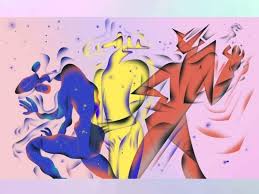 Σωματικές αντιδράσεις και ψυχολογικοί παράγοντες
Οι σωματικές αντιδράσεις στην ψυχολογική πίεση είναι δυνατό να διαιωνίσουν προβλήματα. Σωματικά συμπτώματα, όπως ο μυϊκός τρόμος, η εφίδρωση, η ναυτία μπορούν να μειώσουν την απόδοση του ατόμου, να αυξήσουν το άγχος του και να εντείνει τα σωματικά του συμπτώματα.
Οι ψυχολογικοί παράγοντες που συμβάλουν στη διατήρηση του φαύλου κύκλου αποτελούν νοητικές και συναισθηματικές διεργασίες που γίνονται εντονότερες και οδηγούν σε παραποιήσεις καθώς αυξάνουν τα επίπεδα του φόβου. Οι πιο συχνές παραποιήσεις της σκέψης είναι οι παρακάτω:
Καταστροφική σκέψη
Διπολική σκέψη
Μεγιστοποίηση
Υπεργενίκευση
Αποκλεισμός του θετικού
Εστίαση της προσοχής
Η καταστροφική σκέψη
Στην περίπτωση αυτή το άτομο αναμένει την καταστροφή ως τη μόνη πιθανή έκβαση των πραγμάτων. Για παράδειγμα, ένα άτομο που κάνει καταστροφικές σκέψεις συμπεραίνει αυτόματα ότι το βλοσυρό βλέμμα ενός συναδέλφου του υποδηλώνει απόλυτο μίσος απέναντί του, ή ότι μια ασήμαντη χειρουργική επέμβαση θα καταλήξει σε θάνατο.
Οι καταστροφικές σκέψεις συνδέονται ιδιαίτερα με σωματικά συμπτώματα: ένας πονοκέφαλος εκλαμβάνεται ως πρόδρομο σύμπτωμα  αγγειακού εγκεφαλικού επεισοδίου, ένας πόνος στο στήθος σημαίνει καρδιακή προσβολή, η φαγούρα στο δέρμα και το μούδιασμα ερμηνεύονται ως  σύμπτωμα πολλαπλής σκλήρυνσης.
Η διπολική σκέψη
Σε αυτή την περίπτωση το άτομο σκέφτεται με απόλυτους όρους του τύπου «όλα ή τίποτα». Για παράδειγμα σκέφτεται: «πάντοτε θα αισθάνομαι τόσο απαίσια», αντί να σκέφτεται : «Αυτή τη στιγμή αισθάνομαι άσχημα, αλλά η διάθεσή μου θα μπορούσε να βελτιωθεί με λίγη βοήθεια».
Η μεγιστοποίηση
Κατά τη διεργασία της μεγιστοποίησης οι αρνητικές πλευρές της πραγματικότητας μεγιστοποιούνται ή υπερτιμώνται.
Η υπεργενίκευση
Το άτομο με αυτό τον τρόπο σκέψης βλέπει ως κανόνα ένα μεμονωμένο γεγονός και εξάγει συμπεράσματα από αυτό. Θεωρεί δηλαδή ότι αυτό το γεγονός θα συμβαίνει για πάντα χωρίς να μπαίνει στην διαδικασία να αξιολογήσει κατά πόσο αυτό ισχύει. Για παράδειγμα ένας άντρας προσεγγίζει μία γυναίκα για να την ζητήσει σε ραντεβού. Μετά την αρνητική απάντηση της γυναίκας ο άντρας σκέφτεται: «Ποτέ δεν πρόκειται να μου συμβεί κάτι καλό με τις γυναίκες. Πάντα αποτυγχάνω και καμία γυναίκα δεν θέλει να βγει μαζί μου. Θα είμαι μόνος και δυστυχισμένος για όλη μου την ζωή». 
Έτσι το άτομο καταλήγει πάντα σε ένα γενικευμένο συμπέρασμα χωρίς να έχει εξετάσει όλα τα ενδεχόμενα. Στο συγκεκριμένο παράδειγμα ο άντρας θα αισθάνεται πάντα απόρριψη από το γυναικείο φύλο και είναι πολύ πιθανόν να αποφεύγει στο μέλλον να ξαναπροσεγγίσει γυναίκα.
Ο αποκλεισμός του θετικού
Πρόκειται για ένα νοητικό φίλτρο που ωθεί το άτομο να παραγνωρίζει τα θετικά γεγονότα, τα σχόλια επιβράβευσης, τα επιτεύγματα και τις ικανότητές του. 
Παραδείγματα αποκλεισμού του θετικού είναι ο  μαθητής που αγνοεί το πλήθος των καλών του βαθμών και επικεντρώνεται σε μια μεμονωμένη αποτυχία, ο νοσηλευτής που δεν λαμβάνει υπόψη τις ευχαριστίες των ασθενών του και σκέφτεται μόνο την αρνητική κριτική ενός ασθενή. 
Όποιος δεν μπορεί να αναγνωρίσει τα θετικά του σημεία και τις δυνατότητές του έχει μειωμένη αυτοπεποίθηση, με αποτέλεσμα να έχει μειωμένες δυνατότητες αντιμετώπισης των αγχογόνων παραγόντων.
Η εστίαση της προσοχής
Η αναζήτηση του αντικειμένου που μας φοβίζει μπορεί να παρατείνει το άγχος για τη λύση του προβλήματος. Το άτομο που δεν φοβάται τις αράχνες πιθανότατα θα διέσχιζε ένα δωμάτιο χωρίς να δίνει ιδιαίτερη προσοχή στους ιστούς, στις σκονισμένες γωνίες ή ακόμη και στις αράχνες που θα υπήρχαν σε αυτό. Αν στο ίδιο δωμάτιο έμπαινε ένα άτομο με φοβία για τις αράχνες, δεν θα διέφευγε της προσοχής του ούτε ένας ιστός ούτε μια σκονισμένη γωνία με αποτέλεσμα να αισθανθεί φόβο.
Επηρεαζόμαστε όλοι στον ίδιο βαθμό από το στρες;
Δεν επηρεαζόμαστε όλοι στον ίδιο βαθμό από το άγχος, το στρες. Οι παράγοντες κινδύνου για την εμφάνιση προβλημάτων που σχετίζονται με το στρες έχουν να κάνουν με τα ακόλουθα:
Τον τύπο της προσωπικότητας
Το οικογενειακό ιστορικό
Τους στρεσογόνους παράγοντες
Την κοινωνική υποστήριξη
Ο τύπος της προσωπικότητας
Η σημασία του τύπου προσωπικότητας στην εκδήλωση προβλημάτων που σχετίζονταν με την ψυχολογική πίεση έχει αμφισβητηθεί αν και αρκετοί ειδικοί συμφωνούν ότι ορισμένα χαρακτηριστικά προσωπικότητας συνδέονται με την εκδήλωση των προβλημάτων του στρες. 
Στις αρχές της δεκαετίας του 1960, οι καρδιολόγοι καθόρισαν έναν τύπο προσωπικότητας, την προσωπικότητα τύπου Α, που φαινόταν να συνδέεται με αυξημένη αρτηριακή πίεση. Τα άτομα με προσωπικότητα τύπου Α είναι ανταγωνιστικά και φιλόδοξα και έχουν την τάση να αγνοούν τα συμπτώματα που προκαλούνται από την ψυχολογική πίεση.
Το οικογενειακό ιστορικό
Γεννιόμαστε και έχουμε ορισμένους φόβους, όπως ο φόβος για τα ύψη, τους ξένους, τα φίδια, το σκυλί που γαβγίζει δυνατά. Οι φόβοι αυτοί είναι υγιείς από εξελικτική άποψη γιατί προστατεύουν τα παιδιά από εν δυνάμει επικίνδυνα ερεθίσματα. Με την πάροδο του χρόνου χάρη στις διαβεβαιώσεις των ενηλίκων και των εμπειριών το παιδί μαθαίνει να μην εμφανίζει υπερβολικές αντιδράσεις σε τέτοια ερεθίσματα αν και ορισμένοι άνθρωποι εξακολουθούν να κουβαλούν τους φόβους αυτούς στην ενήλικη ζωή.
Έρευνες έχουν δείξει ότι οι αγχώδεις διαταραχές μπορεί να μεταβιβάζονται από γενιά σε γενιά σε μέλη ορισμένων οικογενειών. Ωστόσο δεν γνωρίζουμε εάν αυτό συμβαίνει εξαιτίας κάποιων γενετικών επιδράσεων ή ως συνέπεια του γεγονότος ότι τα μέλη της οικογένειας παρατηρούν τη συμπεριφορά του φόβου στους άλλους και την αναπαράγουν.
Τα αγχογόνα γεγονότα ζωής
Αυτά μπορεί να έχουν τη μορφή συγκεκριμένων γεγονότων, όπως τροχαία δυστυχήματα, νέοι φόροι, απόλυση από την εργασία είτε να είναι συνεχή  όπως ένα χρόνιο πρόβλημα υγείας, οι συνεχιζόμενες οικονομικές δυσκολίες.
 Τα γεγονότα που αφορούν «απώλεια» σχετίζονται με την εκδήλωση κατάθλιψης και τα γεγονότα που αφορούν απειλή σχετίζονται με την εκδήλωση αγχωδών διαταραχών. Δεν είναι απαραίτητο ένα γεγονός της ζωής μας να είναι δυσάρεστο για να μας προκαλέσει ψυχολογική πίεση. Ευχάριστα γεγονότα, όπως η γέννηση ενός παιδιού, ο γάμος, η  εύρεση εργασίας μπορεί να είναι στρεσογόνα όπως είναι τα δυσάρεστα γεγονότα. Το στρες που προκαλείται από τα αγχογόνα γεγονότα ζωής σχετίζεται με το μέγεθος της αναπροσαρμογής που απαιτείται εξ αιτίας των γεγονότων αυτών.
Η κοινωνική υποστήριξη
Η κοινωνική υποστήριξη μπορεί να έχει τη μορφή μίας ή περισσότερων ιδιαίτερα στενών και εμπιστευτικών σχέσεων ή/και ενός εκτεταμένου δικτύου υποστηρικτικών επαφών, όπως οι συνάδελφοι. 
Το ιδανικό δίκτυο κοινωνικής υποστήριξης αποτελείται από ένα συνδυασμό στενών και λιγότερο στενών σχέσεων. Κάτι τέτοιο δεν είναι πάντα εφικτό, αλλά η ύπαρξη έστω ενός προσώπου στο οποίο κάποιος μπορεί να εκμυστηρευτεί το πρόβλημά του, μπορεί να το προστατέψει από την εμφάνιση  έντονων συναισθηματικών προβλημάτων.
Οι μορφές που μπορεί να πάρει το πρόβλημα
Ο κάθε άνθρωπος βιώνει με διαφορετικό τρόπο την ανησυχία και το στρες. Οι πιο συχνές συναισθηματικές διαταραχές που οφείλονται στο στρες είναι διαταραχή πανικού, 
η αγοραφοβία, 
η ειδική φοβία,
 η κοινωνική φοβία, 
η ιδεοψυχαναγκαστική διαταραχή, 
 η διαταραχή μετά από τραυματικό στρες,
 η διαταραχή οξέος στρες, 
η γενικευμένη αγχώδης διαταραχή, 
η προκαλούμενη από ουσίες αγχώδης διαταραχή.
Διαταραχή πανικούΔιακριτή περίοδος έντονου φόβου ή δυσφορίας, κατά την οποία εμφανίστηκαν αιφνίδια και κορυφώθηκαν μέσα σε 10 λεπτά της ώρας τέσσερα (ή περισσότερα) από τα ακόλουθα συμπτώματα:
αίσθημα παλμών, καρδιά που «σφυροκοπά», ή επιτάχυνση του καρδιακού ρυθμού
εφίδρωση
μυϊκός τρόμος ή έντονος τρόμος
αίσθημα λαχανιάσματος ή ασφυξίας
αίσθημα πνιγμονής
πόνος ή δυσφορία στο θώρακα
ναυτία ή κοιλιακή ενόχληση
αίσθημα ζάλης, αστάθειας, ή τάση για λιποθυμία
αποπραγματοποίηση (αισθήματα μη πραγματικού) ή αποπροσωποποίηση (ότι αποσπάται από τον ίδιο τον εαυτό του)
φόβος απώλειας του ελέγχου ή επερχόμενης τρέλας
φόβος θανάτου
παραισθησίες (μούδιασμα ή μυρμηγκιάσματα)
ρίγη ή αίσθημα ζέστης.
Αγοραφοβία
Άγχος του ατόμου όταν βρίσκεται σε μέρη ή καταστάσεις από όπου η φυγή μπορεί να είναι δύσκολη (ή να προκαλεί αμηχανία) ή μπορεί να μην υπάρχει διαθέσιμη βοήθεια σε περίπτωση που έχει απροσδόκητη ή εκλυόμενη από την κατάσταση Προσβολή Πανικού ή συμπτώματα τύπου πανικού. 
Οι φόβοι του αγοραφοβικού, κατά κανόνα, αφορούν ομάδες καταστάσεων, στις οποίες περιλαμβάνονται το να είναι κάποιος μόνος έξω από το σπίτι, να είναι μέσα σε πλήθος ή να στέκεται σε ουρά, να βρίσκεται πάνω σε γέφυρα και να ταξιδεύει με λεωφορείο, τρένο ή αυτοκίνητο.
Ειδική φοβία (πρώην απλή φοβία)
Έκδηλος και επίμονος φόβος, ο οποίος είναι υπερβολικός και παράλογος, εκλυόμενος από την παρουσία ή την πρόβλεψη της παρουσίας ειδικού αντικειμένου ή ειδικής κατάστασης (π.χ. αεροπορικά ταξίδια, ύψη, ζώα,  ένεση, θέα αίματος).
 Η έκθεση στο φοβικό ερέθισμα προκαλεί σχεδόν πάντα άμεση απάντηση άγχους, η οποία μπορεί να πάρει τη μορφή της κατά περίπτωση συνδεόμενης ή εκλυόμενης Προσβολής Πανικού.
 Το άτομο αναγνωρίζει ότι ο φόβος είναι υπερβολικός ή παράλογος.
Η φοβική κατάσταση (ή καταστάσεις) αποφεύγεται ή υπομένεται με έντονο άγχος ή δυσφορία.
 Η αποφυγή, η αγχώδης πρόβλεψη ή η δυσφορία που συνδέονται με τη φοβική κατάσταση (ή καταστάσεις) παρεμποδίζουν σημαντικά τις συνήθεις καθημερινές δραστηριότητες του ατόμου, την επαγγελματική (ή σχολική) λειτουργικότητα ή τις κοινωνικές δραστηριότητες ή σχέσεις, ή υπάρχει έκδηλη ενόχληση για την ύπαρξη της φοβίας.
Κοινωνική Φοβία (Κοινωνική Αγχώδης Διαταραχή)
Έκδηλος και επίμονος φόβος του ατόμου έναντι μιας ή περισσότερων καταστάσεων, οι οποίες είναι είτε κοινωνικές είτε απαιτείται να ενεργήσει μπροστά σε κοινό και στις οποίες εκτίθεται σε άγνωστους ανθρώπους ή σε πιθανό εξονυχιστικό έλεγχο από άλλα άτομα. Το άτομο φοβάται ότι θα ενεργήσει με ένα τρόπο (ή θα δείξει συμπτώματα άγχους) που θα το ταπεινώσει ή θα το φέρει σε αμηχανία.
Η έκθεση στη φοβική κοινωνική κατάσταση προκαλεί σχεδόν πάντα άγχος, το οποίο μπορεί να πάρει τη μορφή της κατά περίπτωση συνδεόμενης ή εκλυόμενης Προσβολής Πανικού.
Το άτομο αναγνωρίζει ότι ο φόβος είναι υπερβολικός ή παράλογος.
Οι φοβικές καταστάσεις αποφεύγονται ή αλλιώς υπομένονται με έντονο άγχος ή ενόχληση.
Η αποφυγή, η αγχώδης προσμονή ή η ενόχληση που συνδέονται με τις φοβικές καταστάσεις, παρεμποδίζουν σημαντικά τις συνήθεις καθημερινές δραστηριότητες του ατόμου, την επαγγελματική (ή σχολική) λειτουργικότητα ή τις κοινωνικές δραστηριότητες ή σχέσεις, ή υπάρχει έκδηλη ενόχληση για την ύπαρξη της φοβίας.
Ιδεοψυχαναγκαστική Διαταραχή
Ιδεοληψίες, όπως ορίζονται από τα (1), (2), (3) και (4):
1)επαναλαμβανόμενες και επίμονες σκέψεις, παρορμήσεις και εικόνες, οι οποίες βιώνονται κάποιες φορές κατά τη διάρκεια της διαταραχής σαν παρείσακτες και απρόσφορες και προκαλούν έντονο άγχος ή ενόχληση
2)οι σκέψεις, οι παρορμήσεις ή οι εικόνες δεν αποτελούν απλά υπερβολικές ανησυχίες για προβλήματα της πραγματικής ζωής
3)το άτομο προσπαθεί να αγνοεί ή να καταστέλλει τέτοιες σκέψεις, παρορμήσεις ή εικόνες, ή να τις εξουδετερώνει με κάποια άλλη σκέψη ή πράξη
4)το άτομο αναγνωρίζει ότι οι ιδεοληπτικές σκέψεις, παρορμήσεις ή εικόνες αποτελούν προϊόν του δικού του νου (δεν επιβάλλονται από έξω, όπως στην παρεμβολή σκέψης).
Ιδεοψυχαναγκαστική Διαταραχή
Ψυχαναγκασμοί, όπως ορίζονται από τα (1) και (2):
1)επαναλαμβανόμενες συμπεριφορές (π.χ. πλύσιμο χεριών, τακτοποίηση, έλεγχος) ή νοερές πράξεις (π.χ. προσευχές, μετρήσεις, σιωπηρές επαναλήψεις λέξεων), τις οποίες το άτομο αισθάνεται αναγκασμένο να εκτελέσει σε απάντηση μιας ιδεοληψίας, ή σύμφωνα με κανόνες οι οποίοι πρέπει να εφαρμοσθούν αυστηρά
2)οι συμπεριφορές ή οι νοερές πράξεις αποβλέπουν στην αποτροπή ή τη μείωση της ενόχλησης ή στην αποτροπή κάποιου απευκταίου γεγονότος ή κατάστασης. Ωστόσο, αυτές οι συμπεριφορές ή νοερές πράξεις δεν συνδέονται με ρεαλιστικό τρόπο με αυτό για το οποίο έχουν σχεδιασθεί να εξουδετερώνουν ή να αποτρέπουν, ή είναι σαφώς υπερβολικές.
Ιδεοψυχαναγκαστική Διαταραχή
Κάποια στιγμή, κατά τη διάρκεια της πορείας της διαταραχής, το άτομο έχει αναγνωρίσει ότι οι ιδεοληψίες ή οι ψυχαναγκασμοί είναι υπερβολικοί ή παράλογοι.
Οι ιδεοληψίες ή οι ψυχαναγκασμοί προκαλούν έκδηλη ενόχληση, είναι χρονοβόροι (απαιτούν περισσότερο από μια ώρα την ημέρα), ή παρεμποδίζουν σημαντικά τις συνήθεις καθημερινές δραστηριότητες, την επαγγελματική (ή σχολική) δραστηριότητα, ή τις συνήθεις κοινωνικές δραστηριότητες ή σχέσεις.
Διαταραχή Μετά από Τραυματικό Στρες
Α. Το άτομο έχει εκτεθεί σε τραυματικό γεγονός, στο οποίο ήταν παρόντα αμφότερα τα ακόλουθα:
(1) το άτομο βίωσε, ήταν μάρτυρας ή βρέθηκε αντιμέτωπο με ένα γεγονός (ή γεγονότα) στο οποίο (ή στα οποία) υπήρξε πραγματικός ή επαπειλούμενος θάνατος ή σοβαρός τραυματισμός, ή απειλή της σωματικής ακεραιότητας του εαυτού ή άλλων
(2) η απάντηση του ατόμου περιελάμβανε έντονο φόβο, αίσθημα αβοήθητου, ή τρόμο.
Διαταραχή Μετά από Τραυματικό Στρες
Β. Το τραυματικό γεγονός επαναβιώνεται επίμονα με έναν (ή περισσότερους) από τους ακόλουθους τρόπους:
(1) επαναλαμβανόμενες και παρείσακτες ενοχλητικές ανακλήσεις του γεγονότος, στις οποίες περιλαμβάνονται εικόνες, σκέψεις ή αντιλήψεις.
 (2) επανειλημμένα ενοχλητικά όνειρα του γεγονότος
 (3) το άτομο ενεργεί ή αισθάνεται σαν να επαναβιώνεται το τραυματικό γεγονός (περιλαμβάνονται η αίσθηση επαναβίωσης της εμπειρίας, παραισθήσεις, ψευδαισθήσεις και αποσυνδετικά επεισόδια επαναβιώσεων [“flashback”], συμπεριλαμβανομένων και αυτών που συμβαίνουν σε εγρήγορση ή σε κατάσταση τοξίκωσης)
 (4) έντονη ψυχολογική ενόχληση κατά την έκθεση σε εσωτερικές ή εξωτερικές νύξεις που συμβολίζουν ή μοιάζουν με κάποια πλευρά του τραυματικού γεγονότος
(5) σωματική αντίδραση κατά την έκθεση σε εσωτερικές ή εξωτερικές νύξεις που συμβολίζουν ή μοιάζουν με κάποια πλευρά του τραυματικού γεγονότος.
Διαταραχή Μετά από Τραυματικό Στρες
Γ. Επίμονη αποφυγή ερεθισμάτων συνδεόμενων με το τραύμα και παράλυση της γενικής απαντητικότητας (η οποία δεν υπήρχε πριν από το τραύμα), όπως φαίνεται από τρία (ή περισσότερα) από τα ακόλουθα:
(1) προσπάθειες να αποφύγει σκέψεις, αισθήματα ή συζητήσεις που συνδέονται με το τραύμα
(2) προσπάθειες να αποφύγει δραστηριότητες, τόπους ή άτομα που προκαλούν ανακλήσεις του τραύματος
(3) ανικανότητα να ανακαλέσει μια σημαντική πλευρά του τραύματος
(4) σαφής μείωση του ενδιαφέροντος ή της συμμετοχής σε σημαντικές δραστηριότητες
(5) αίσθημα απομάκρυνσης ή αποξένωσης από τους άλλους
(6) περιορισμένο εύρος του συναισθήματος (π.χ. αδυναμία του ατόμου να έχει αισθήματα αγάπης)
(7) αίσθηση σμίκρυνσης του μέλλοντος (π.χ. το άτομο δεν προσδοκά ότι θα σταδιοδρομήσει επαγγελματικά, ότι θα παντρευτεί, ότι θα έχει παιδιά ή ότι η ζωή του θα έχει φυσιολογική διάρκεια).
Διαταραχή Μετά από Τραυματικό Στρες
Δ. Επίμονα συμπτώματα αυξημένης διεγερσιμότητας (τα οποία δεν υπήρχαν πριν από το τραύμα), όπως φαίνεται από δύο (ή περισσότερα) από τα ακόλουθα:
(1) δυσκολία επέλευσης ή διατήρησης του ύπνου
(2) ευερεθιστότητα ή εκρήξεις θυμού
(3) δυσκολία συγκέντρωσης
(4) υπερεπαγρύπνηση
(5) υπερβολική απάντηση στο ξάφνιασμα.
Διαταραχή Μετά από Τραυματικό Στρες
Ε. Η διάρκεια της διαταραχής (συμπτώματα των κριτηρίων Β, Γ και Δ) είναι μεγαλύτερη από ένα μήνα.
ΣΤ. Η διαταραχή προκαλεί κλινικά σημαντική ενόχληση ή έκπτωση των κοινωνικών, επαγγελματικών ή άλλων σημαντικών περιοχών της λειτουργικότητας.
Διαταραχή Οξέος Στρες
Α. Το άτομο έχει εκτεθεί σε τραυματικό γεγονός, στο οποίο ήταν παρόντα αμφότερα τα ακόλουθα:
(1) το άτομο βίωσε, ήταν μάρτυρας ή βρέθηκε αντιμέτωπο με ένα γεγονός ή γεγονότα, στο οποίο (ή στα οποία) υπήρξε πραγματικός ή επαπειλούμενος θάνατος ή σοβαρός τραυματισμός, ή απειλή της σωματικής ακεραιότητας του εαυτού ή άλλων
(2) η απάντηση του ατόμου περιλάμβανε έντονο φόβο, αίσθημα αβοήθητου, ή τρόμο.
Διαταραχή Οξέος Στρες
Β. Είτε κατά τη διάρκεια του βιώματος είτε μετά το βίωμα, το άτομο έχει τρία (ή περισσότερα) από τα ακόλουθα αποσυνδετικά συμπτώματα:
(1) υποκειμενική αίσθηση μουδιάσματος, απόσπασης, ή απουσίας της συγκινησιακής απαντητικότητας
(2) μείωση της ενημερότητας του ατόμου για ό,τι το περιβάλλει (π.χ. είναι «σαστισμένο»)
(3) αποπραγματοποίηση
(4) αποπροσωποποίηση
(5) αποσυνδετική αμνησία (π.χ. ανικανότητα να ανακαλέσει κάποια σημαντική πλευρά του τραύματος).
Διαταραχή Οξέος Στρες
Γ. Το τραυματικό γεγονός επαναβιώνεται επίμονα με τουλάχιστον έναν από τους ακόλουθους τρόπους: επαναλαμβανόμενες εικόνες, σκέψεις, όνειρα, παραισθήσεις, επεισόδια επαναβιώσεων [flashback], ή αίσθηση επαναβίωσης της εμπειρίας, ή ενόχληση κατά την έκθεση σε ό,τι θυμίζει το τραυματικό γεγονός.
Δ. Έντονη αποφυγή ερεθισμάτων που προκαλούν ανακλήσεις του τραύματος (π.χ. σκέψεις, αισθήματα, συζητήσεις, δραστηριότητες, τόπους, ανθρώπους).
Ε. Έντονα συμπτώματα άγχους ή αυξημένης διεγερσιμότητας (π.χ. δυσκολία του ύπνου, ευερεθιστότητα, πτωχή συγκέντρωση, υπερεπαγρύπνηση, υπερβολική απάντηση στο ξάφνιασμα, κινητική ανησυχία).
ΣΤ. Η διαταραχή προκαλεί κλινικά σημαντική ενόχληση ή έκπτωση των κοινωνικών, επαγγελματικών ή άλλων σημαντικών περιοχών της λειτουργικότητας ή διαταράσσει την ικανότητα του ατόμου να ασκεί κάποια απαραίτητη λειτουργία, όπως να παίρνει την απαραίτητη βοήθεια ή να κινητοποιεί προσωπικές πηγές μιλώντας στα μέλη της οικογένειας για την τραυματική εμπειρία.
Ζ. Η διαταραχή διαρκεί τουλάχιστον 2 ημέρες και όχι περισσότερο από 4 εβδομάδες, ενώ εμφανίζεται μέσα σε 4 εβδομάδες μετά το τραυματικό γεγονός.
Γενικευμένη Αγχώδης Διαταραχή (Περιλαμβάνει την Υπεραγχώδη Διαταραχή της Παιδικής Ηλικίας)
Α. Υπερβολικό άγχος και ανησυχία (φοβισμένη προσδοκία) που εμφανίζονται τις περισσότερες ημέρες μιας περιόδου τουλάχιστον 6 μηνών, για σειρά γεγονότων ή δραστηριοτήτων (όπως η εργασία και η σχολική επίδοση).
Β. Το άτομο αισθάνεται ότι είναι δύσκολο να ελέγξει την ανησυχία.
Γ. Το άγχος και η ανησυχία συνδέονται με τρία (ή περισσότερα) από τα ακόλουθα έξι συμπτώματα (με τουλάχιστον μερικά από αυτά να είναι παρόντα τις περισσότερες ημέρες κατά τη διάρκεια των τελευταίων 6 μηνών).
νευρικότητα ή αίσθημα αγωνίας ή με τεντωμένα νεύρα
εύκολη κόπωση
δυσκολία συγκέντρωσης ή αίσθημα ότι το μυαλό αδειάζει
ευερεθιστότητα
μυϊκή τάση
διαταραχή του ύπνου (δυσκολία επέλευσης ή διατήρησης του ύπνου, ή ανήσυχος, μη ικανοποιητικός ύπνος).
Ε. Το άγχος, η ανησυχία ή τα σωματικά συμπτώματα προκαλούν κλινικά σημαντική ενόχληση ή έκπτωση των κοινωνικών, επαγγελματικών ή άλλων σημαντικών περιοχών της λειτουργικότητας.
Αντιμετώπιση του στρες
Οι παραδοσιακές επιλογές για την αντιμετώπιση της ανησυχίας, του στρες είναι οι ψυχολογικές μέθοδοι και η φαρμακευτική αγωγή. Παρότι τα φάρμακα ήταν πολύ διαδεδομένα στην   δεκαετία τους 1970 και στις αρχές της δεκαετίας του 1980, στις μέρες μας οι ψυχολογικές μέθοδοι γίνονται όλο και περισσότερο δημοφιλείς. Οι ψυχολογικές μέθοδοι που μπορούν να βοηθήσουν στην ελάττωση των σωματικών, των ψυχολογικών και των συμπεριφορικών αντιδράσεων στο στρες είναι οι ακόλουθες:
Η εκπαίδευση στην αναγνώριση της ψυχολογικής πίεσης
Οι τεχνικές διαχείρισης των σωματικών αισθητηριακών αισθημάτων: (α) έλεγχος της αναπνοής (β) συστηματική χαλάρωση, (γ) η σωματική άσκηση
Οι τεχνικές διαχείρισης των ψυχολογικών συμπτωμάτων: (α) αλλαγή της εστίασης της προσοχής, (β) πρόκληση των αρνητικών σκέψεων
Τεχνικές αντιμετώπισης των προβλημάτων συμπεριφοράς: (α) στρατηγικές λύσης προβλημάτων, (β) στρατηγικές ρύθμισης του συναισθήματος, (γ) εκπαίδευση στη διεκδικητική συμπεριφορά.
Η εκπαίδευση στην αναγνώριση της ψυχολογικής πίεσης
Πριν αρχίσει κάποιος τις προσπάθειες να αντιμετωπίσει το στρεσογόνο ερέθισμα, πρέπει αρχικά να το αναγνωρίσει. Αυτό μπορεί να επιτευχθεί καταγράφοντας στιγμές κατά τις οποίες νιώθει στρες, σημειώνοντας ταυτόχρονα τα σωματικά του αισθήματα, τις σκέψεις και τις αντιδράσεις στη δυσφορία που αισθάνεται. 
Κάποιος μπορεί να χρησιμοποιήσει το Ημερολόγιο για να σημειώνει τις αντιδράσεις του στους στρεσογόνους παράγοντες. Το ημερολόγιο θα βοηθήσει στη δόμηση και στην οργάνωση της παρατήρησης του εαυτού. Η συμπλήρωση ενός ημερολογίου για το διάστημα της μιας με δυο εβδομάδων μπορεί να βοηθήσει στην απάντηση των εξής ερωτημάτων:
(α) ποια γεγονότα μου προκαλούν δυσφορία
(β) ποια είναι τα σωματικά μου αισθήματα και ποιες οι σκέψεις όταν αισθάνομαι δυσφορία
(γ) τι βαθμό δυσκολίας προκαλεί η κάθε κατάσταση
(δ) τι συνηθίζω να κάνω όταν αισθάνομαι δυσφορία
(ε) όταν αισθάνομαι δυσφορία τι με βοηθά περισσότερο να την αντιμετωπίσω
Οι τεχνικές διαχείρισης των σωματικών αισθητηριακών συμπτωμάτων
Όλοι οι άνθρωποι εμφανίζουν υπεραερισμό (λαχάνιασμα) όταν βρίσκονται σε υπερένταση ή όταν ασκούνται. Υπό τέτοιες συνθήκες αναπνέουν περισσότερο για να εξασφαλίσουν περισσότερο οξυγόνο. Σε βραχυπρόθεσμη βάση η γρήγορη αναπνοή δεν δημιουργεί προβλήματα, αλλά η συνεχιζόμενη γρήγορη αναπνοή μπορεί να προκαλέσει σωματικές ενοχλήσεις, οι οποίες θα δημιουργήσουν έντονο φόβο. Όταν η υπέρπνοια συνεχίζεται προκαλεί προβλήματα επειδή επιτρέπει την είσοδο μεγάλης ποσότητας οξυγόνου στη  κυκλοφορία του αίματος με αποτέλεσμα να διαταράσσεται η συνήθης ισορροπία οξυγόνου και διοξειδίου του άνθρακα.
Οι τεχνικές διαχείρισης των σωματικών αισθητηριακών συμπτωμάτων
Καθώς τα επίπεδα οξυγόνου ανεβαίνουν, τα επίπεδα του διοξειδίου του άνθρακα πέφτουν και αυτή η ανατροπή της ισορροπίας προκαλεί δυσάρεστα σωματικά συμπτώματα, όπως:
Μούδιασμα στο πρόσωπο, στα χέρια, στα πόδια, Μυϊκό τρέμουλο και κράμπες, Ζάλη και προβλήματα στην όραση, Δυσκολίες στην αναπνοή, Εξάντληση και κούραση, Πόνο στο στήθος και στο στομάχι
Επειδή τα παραπάνω συμπτώματα συνήθως προκαλούν μεγάλη ανησυχία προκαλούν περισσότερο υπεραερισμό κι αυτό δημιουργεί ένα κύκλο ψυχολογικής πίεσης και σε πολλές περιπτώσεις οδηγεί σε κρίση πανικού. Με τον έλεγχο της αναπνοής καταπολεμάται η υπέρπνοια και ελέγχεται η σωματική δυσφορία.
Η διαχείριση των σωματικών αισθητηριακών αισθημάτων: η συστηματική χαλάρωση
Όταν βρισκόμαστε υπό την επίδραση της ψυχολογικής πίεσης οι μύες του σώματος σφίγγονται και προκαλούνται δυσάρεστα σωματικά αισθήματα όπως πονοκέφαλος, δύσπνοια, τρέμουλο, τάση για έμετο, θαμπή όραση , πόνος κ.ά. Ο πιο αποτελεσματικός ελέγχου της σωματικής έντασης είναι η εκμάθηση στη χαλάρωση. Χαλάρωση δεν είναι το να καθόμαστε μπροστά στη τηλεόραση και να ξεχνιόμαστε. Χαλάρωση σημαίνει το να αποκτήσει κανείς τη δεξιότητα να μειώνει τη σωματική του ένταση  κι αυτό είναι μια κατάσταση που αποκτάται μέσα από δομημένες ασκήσεις. Η πιο δομημένη άσκηση μυϊκής χαλάρωσης έχει δημιουργηθεί από Jacobsen στη δεκαετία του 1930.
Σωματική άσκηση
Σύμφωνα με ερευνητικά δεδομένα, η σωματική άσκηση μπορεί να αποτελέσει μια αποτελεσματική μέθοδο αντιμετώπισης στρεσογόνων καταστάσεων καθώς συμβάλλει τόσο στη μείωση της σωματικής όσο και της συναισθηματικής καταπόνησης, οι οποίες ενδέχεται να εμφανιστούν ως αποτέλεσμα ψυχοπιεστικών γεγονότων. Έχει διαπιστωθεί ότι οι άνθρωποι που ασκούνται τακτικά και βρίσκονται γενικά σε φόρμα βιώνουν σημαντικά χαμηλότερο επίπεδο άγχους, σε σύγκριση με όσους δεν ασκούνται.
   H σωματική άσκηση μειώνει την αρτηριακή πίεση και τον καρδιακό ρυθμό, όπως επίσης την καρδιαγγειακή αντιδραστικότητα. Η σωματική άσκηση μπορεί να προσφέρει μια ενεργητική διέξοδο για την εκτόνωση της διέγερσης που εμφανίζεται σε επίπεδο φυσιολογίας, η οποία προκαλείται ως αντίδραση στο στρες.
Τεχνικές διαχείρισης των ψυχολογικών συμπτωμάτων
Αλλαγή της εστίασης της προσοχής
Αυτό σημαίνει να δώσει κανείς προσοχή σε πράγματα που συμβαίνουν γύρω του και είναι διαφορετικά από το στρεσογόνο ερέθισμα. Για παράδειγμα, κάποιος που αγχώνεται να βρεθεί μέσα στο σούπερ-μάρκετ εξ αιτίας του φόβου του μην τον πιάσει κλειστοφοβία, μπορεί να διαχειριστεί την κατάσταση αυτή με τον εξής τρόπο: Ενώ βρίσκεται μέσα στο σούπερ μάρκετ να τσεκάρει τα πράγματα που έχει αγοράσει από την λίστα του, να διαβάσει τα συστατικά ενός προϊόντος που έχει αγοράσει, να παρατηρεί τα χρώματα στις ετικέτες των προϊόντων κ.α.
Τεχνικές διαχείρισης των ψυχολογικών συμπτωμάτων
Πρόκληση των αρνητικών σκέψεων
Ένας άλλος τρόπος διαχείρισης των ψυχολογικών συμπτωμάτων είναι η πρόκληση των αρνητικών σκέψεων που είναι ψυχοπιεστικές. Ο αμερικανός ψυχίατρος, Aaron  T. Beck πρότεινε μια στρατηγική τριών βημάτων: την αναγνώριση των στρεσογόνων σκέψεων, την αμφισβήτησή τους και την αντικατάστασή τους με περισσότερο ρεαλιστές σκέψεις. Αφού κάποιος έχει αναγνωρίσει τις στρεσογόνες σκέψεις, πρέπει να αναζητήσει τις προκαταλήψεις της σκέψης, οι οποίες εμπίπτουν στις ακόλουθες κατηγορίες:
καταστροφική σκέψη: η αναμονή ολοκληρωτικής καταστροφής όταν κάτι ασήμαντο πηγαίνει στραβά
διπολική σκέψη: η θεώρηση των πραγμάτων  με απόλυτους όρους (π.χ. άσπρο-μαύρο) και η αγνόηση των ενδιάμεσων διαβαθμίσεων και των εναλλακτικών σκέψεων
μεγιστοποίηση: η μεγέθυνση των αρνητικών σημείων της κάθε κατάστασης και ταυτόχρονα η αγνόηση των θετικών της σημείων
Υπεργενίκευση: το συμπέρασμα ότι όλα θα είναι πάντα δυσοίωνα εξ αιτίας μιας αρνητικής εμπειρίας
Αποκλεισμός του θετικού: η παράβλεψη των δυνατοτήτων και των θετικών εμπειριών και η εμμονή στις αρνητικά στοιχεία
Προκατάληψη της προσοχής: η αναζήτηση αυτού που φοβόμαστε
Τεχνικές διαχείρισης των ψυχολογικών συμπτωμάτων
Η ανεύρεση εναλλακτικών σκέψεων
Από τη στιγμή που έχει κανείς αναγνωρίσει τις προκαταλήψεις της σκέψης, μπορεί να θέσει στον εαυτό του κάποιες ερωτήσεις ώστε να κρίνει την ορθότητά τους και να αρχίσει να σκέφτεται με μεγαλύτερη αυτοπεποίθηση:
Οι ερωτήσεις είναι οι εξής:
Υπάρχουν λόγοι που κάνω αυτή την ανήσυχη σκέψη; Η ερώτηση αυτή βοηθά να καταλάβει κανείς το λόγο για τον οποίο κάνει τη συγκεκριμένη ανήσυχη σκέψη και μειώνει την πιθανότητα να νιώσει αμήχανα εξ αιτίας της
Υπάρχουν στοιχεία που αντιτίθενται σε αυτή τη σκέψη; Με την ερώτηση αυτή αρχίζει να αναζητά τα στοιχεία που υπονομεύουν και εξασθενούν τη δύναμη της ανήσυχης σκέψης
Τεχνικές διαχείρισης των ψυχολογικών συμπτωμάτων
Η ανεύρεση εναλλακτικών σκέψεων

Ποιο είναι  το χειρότερο πράγμα που μπορεί να συμβεί; Με αυτή την ερώτηση δίνεται η δυνατότητα να σκεφθεί κανείς το χειρότερο πράγμα που είναι εφικτό να του συμβεί
Πώς μπορώ να αντιμετωπίσω αυτό που φοβάμαι; Τώρα δίνεται η δυνατότητα να καταστρώσει κανείς ένα σχέδιο δράσης για την αντιμετώπιση της κατάστασης. Αναλογιζόμενος κανείς τους πόρους που έχει στη διάθεσή του, τις προσωπικές του ικανότητες, την υπάρχουσα κοινωνική υποστήριξη, τις προηγούμενες εμπειρίες του μπορεί να βρει τρόπο να αντιμετωπίσει την στρεσογόνα κατάσταση
Ποιος τρόπος θεώρησης της κατάστασης θα ήταν περισσότερο εποικοδομητικός; Με την ερώτηση αυτή παρέχεται η δυνατότητα να ξανασκεφθεί κανείς το στρεσογόνο ερέθισμα στις πραγματικές του διαστάσεις και να μειώσει την έντασή του ή να συνειδητοποιήσει κανείς ότι μάλλον είναι ικανός στο να το αντιμετωπίσει.
Τεχνικές αντιμετώπισης των προβλημάτων συμπεριφοράς
Οι μέθοδοι/στρατηγικές αντιμετώπισης (coping) που ενεργοποιεί το άτομο για να μειώσει το στρες και να χειριστεί τις εσωτερικές ή εξωτερικές απαιτήσεις  μιας ψυχοπιεστικής κατάστασης, διακρίνονται σε δύο κατηγορίες:
 (α) στις στρατηγικές που επικεντρώνονται στην επίλυση του προβλήματος (problem-focused coping) και 
(β) στις στρατηγικές που αποβλέπουν στη ρύθμιση των συναισθημάτων (emotion-focused coping). 
 Στις στρατηγικές που επικεντρώνονται στην επίλυση του προβλήματος ανήκουν: (α) η επίλυση προβλημάτων,  (β) η αναζήτηση κοινωνικής υποστήριξης, (γ) η διεκδικητική επίλυση προβλημάτων και
 στις στρατηγικές που επικεντρώνονται στη ρύθμιση των συναισθημάτων ανήκουν: (α) η θετική επαναξιολόγηση, (β) η ευχολογία και η ονειροπόληση, (γ) η αποφυγή και η διαφυγή.
Τεχνικές αντιμετώπισης των προβλημάτων συμπεριφοράς
Συνήθως οι στρατηγικές επίλυσης του προβλήματος χρησιμοποιούνται όταν το άτομο πιστεύει ότι μπορεί να έχει κάποια επίδραση στις στρεσογόνες συνθήκες, είτε μειώνοντας τις απαιτήσεις που προβάλλει η πραγματικότητα είτε αυξάνοντας τα αποθέματά του για να τις αντιμετωπίσει (Lazarus & Folkman 1984). Για παράδειγμα, ο άρρωστος, ο οποίος μόλις έμαθε ότι πάσχει από νεφρική νόσο, ανατρέχει σε ιατρικά βιβλία για να ενημερωθεί για την αρρώστια του και ζητά μια δεύτερη γνώμη πριν δώσει τι συγκατάθεσή του στην προτεινόμενη αγωγή.
Το άτομο χρησιμοποιεί στρατηγικές που αποβλέπουν στη ρύθμιση των συναισθημάτων όταν νιώθει ότι δεν μπορεί να κάνει κάτι για να τροποποιήσει τη στρεσογόνο κατάσταση με αποτέλεσμα να επιδιώκει να ελέγξει τη συναισθηματική αντίδρασή του σε αυτήν (Lazarus & Folkman 1984). 
Για παράδειγμα, ένα άτομο που πάσχει από κάποιο σοβαρό πρόβλημα υγείας είναι πιθανό να καταφύγει στη χρήση ηρεμιστικών, οινοπνευματωδών  ποτών, να αναζητήσει την υποστήριξη των φίλων και των συγγενών ή να ασχοληθεί με δραστηριότητες που αποσκοπούν στην τροποποίηση της αντίληψής του σχετικά με τη στρεσογόνο κατάσταση που βιώνει. Άλλοτε πάλι χρησιμοποιεί ενδοψυχικές διεργασίες, όπως την άρνηση, την απώθηση, τη διανοητικοποίηση με στόχο την τροποποίηση της αντίληψης για τη στρεσογόνο κατάσταση.
Τόσο οι στρατηγικές που εστιάζονται στο πρόβλημα, όσο οι στρατηγικές που αποσκοπούν στη ρύθμιση των συναισθημάτων μπορούν να αποβούν χρήσιμες στην αντιμετώπιση ενός προβλήματος υγείας, ανάλογα με τη χρονική στιγμή κατά την οποία εφαρμόζονται και τη διάρκειά τους.
Οι στρατηγικές αποφυγής για την αντιμετώπιση μιας στρεσογόνου κατάστασης μπορούν να παίξουν ευεργετικό ρόλο μόνο βραχυπρόθεσμα. Για παράδειγμα, στη φάση της διάγνωσης μιας απειλητικής για τη ζωή αρρώστιας, η άρνηση της πραγματικότητας μπορεί να είναι προσωρινά αποτελεσματική. 
Με τη πάροδο όμως του χρόνου οι στρατηγικές που εστιάζονται στο πρόβλημα υγείας συμβάλλουν στην αποτελεσματικότερη προσαρμογή του ατόμου
Η εκπαίδευση στη διεκδικητική συμπεριφορά
Διεκδικητική συμπεριφορά είναι ο ευθύς, ειλικρινής και κατάλληλος τρόπος έκφρασης της γνώμης, των αναγκών και των συναισθημάτων. Ο βασικός στόχος της διεκδικητικής συμπεριφοράς είναι η υπεράσπιση των δικαιωμάτων του εαυτού μας, χωρίς εντούτοις να εκφράζεται άρνηση των δικαιωμάτων του άλλου. Για να αποκτήσει κανείς διεκδικητική συμπεριφορά χρειάζεται πρώτα απ’ όλα να επιθυμεί να αλλάξει τη συμπεριφορά του προς αυτή την κατεύθυνση και:
Να βάζει μικρούς στόχους στην αρχή
Να εξετάζει καινούργιους τρόπους σκέψης και δράσης
Να αποδεχθεί ότι δεν πρόκειται η συμπεριφορά του να αλλάξει πολύ σύντομα 
Να κατανοεί μερικές φορές ότι η  αλλαγή πολλές φορές χρειάζεται μεγάλη προσπάθεια.
Διεκδικητικό άτομο
Το διεκδικητικό άτομο μπορεί να δημιουργήσει διαπροσωπικές σχέσεις και να προστατέψει τον εαυτό του από την εκμετάλλευση των άλλων. Είναι σε  θέση να πάρει αποφάσεις και να κάνει επιλογές που αφορούν τη ζωή του. Μπορεί να αναγνωρίσει και να αναζητήσει βοήθεια  για τις ανάγκες του και να εκφράσει λεκτικά και μη λεκτικά ένα μεγάλο φάσμα συναισθημάτων, τόσο θετικών όσο και αρνητικών.
Μη διεκδικητικό (παθητικό άτομο)
Το μη διεκδικητικό (παθητικό άτομο), επειδή αισθάνεται μεγάλο άγχος και ενοχές ή επειδή δεν έχει τις κατάλληλες κοινωνικές δεξιότητες, δεν μπορεί να ζητήσει ικανοποίηση των αιτημάτων του και γίνεται συχνά «θύμα» των άλλων επειδή δεν μπορεί να τους αρνηθεί τα δικά τους αιτήματα. Κρατά πολύ συχνά  απολογητική στάση, ενώ πολλές φορές ζητά συγνώμη ακόμη κι όταν δεν το εννοεί πραγματικά ή ακόμα κι όταν δεν έχει σφάλει στ’ αλήθεια.
Επιθετικό άτομο
Το επιθετικό άτομο συνήθως ικανοποιεί τα αιτήματά του, αλλά συχνά σε βάρος της αξιοπρέπειας των άλλων ανθρώπων. Θυμώνει εύκολα και μπορεί να γίνει βίαιο. Προσπαθεί να μειώσει ή να ντροπιάσει τους άλλους χρησιμοποιώντας προσβλητικές εκφράσεις  και  θέλει να κυριαρχεί στις συζητήσεις χωρίς να αφήνει τους άλλους να μιλούν.
Διεκδικητική συμπεριφορά
Στη διεκδικητική συμπεριφορά η φωνή είναι ανάλογα με την κατάσταση δυνατή, το βλέμμα σταθερό αλλά όχι επίμονο, η στάση του σώματος δείχνει δυναμισμό και ο ρυθμός της ομιλίας είναι σταθερός. Στη μη διεκδικητική συμπεριφορά  η ματιά μπορεί να δείχνει «πρόφαση», ενώ στο άτομο συνήθως διακρίνεται μια νευρικότητα. Στην επιθετική συμπεριφορά, τα μη λεκτικά μηνύματα είναι αυτά που προσπαθούν να επιβληθούν. Το βλέμμα είναι επίμονο, η φωνή δυνατή, η ομιλία εμπεριέχει στοιχεία σαρκασμού και η στάση του σώματος είναι υπερβολική.
Η απόκτηση διεκδικητικής συμπεριφοράς προϋποθέτει την επιθυμία αλλαγής της συμπεριφοράς. Απαραίτητες θεωρούνται οι παρακάτω προϋποθέσεις:
να διακινδυνεύσει κανείς από τις λιγότερο αρνητικές καταστάσεις
να εκτιμά κανείς τον εαυτό του και τους άλλους
να γίνει αντιληπτικό ότι σε ορισμένες περιπτώσεις κάποια πράγματα δεν είναι δυνατό να επιτευχθούν, παρά τις προσπάθειες
δεν υπάρχουν  τέλειες λύσεις για κάθε πρόβλημα
να διερευνήσει κανείς με ειλικρινή τρόπο νέους τρόπους συμπεριφοράς και σκέψεις.
Τέσσερα είναι τα είδη εσωτερικού μοντέλου που εμποδίζουν την εκδήλωση της διεκδικητικής συμπεριφοράς
Αρνητική ετικετοποίηση. Το άτομο χαρακτηρίζεται ως «εγωιστής» αν για παράδειγμα παρακολουθεί τα μαθήματα  στο πανεπιστήμιο, τη στιγμή που έχει πολλές άλλες υποχρεώσεις (π.χ. έχει μικρά παιδιά).
Άκαμπτες προϋποθέσεις. Οι άνθρωποι θέτουν άκαμπτες προϋποθέσεις  με αναφορά στο πότε, πού και πώς θα διεκδικήσουν.  Συνήθως όταν υπάρχουν τέτοιες σταθερές συνθήκες το άτομο επιτρέπει την έκφραση των δικών του απόψεων, συναισθημάτων και αιτημάτων (π.χ. θα γίνω διεκδικητικός μόνο όταν το θέμα θα είναι πολύ σημαντικό ή μπορώ να μιλήσω όταν πρόκειται για κάποιον άλλο και όχι για μένα) υπό ειδικές και μοναδικές προϋποθέσεις.
Τέσσερα είναι τα είδη εσωτερικού μοντέλου που εμποδίζουν την εκδήλωση της διεκδικητικής συμπεριφοράς
Καταστροφισμός. Ο καταστροφισμός είναι μια αρνητική σκέψη η οποία συναντάται πολλές φορές πριν από μια επικείμενη πράξη. Το άτομο σκέπτεται κάτι που θα ήθελε να πει ή να πράξει και στη συνέχεια αναλογίζεται όλες τις αρνητικές συνέπειες που πιθανώς θα ακολουθήσει εάν ενεργήσει με τον τρόπο αυτό.
Αυτοτιμωρία. Η αυτοτιμωρία εμφανίζεται μετά την εκδήλωση της διεκδικητικής συμπεριφοράς. Θα την παρομοιάζαμε με κάποιο πολύ κριτικό άτομο που παρακολουθεί κάθε κίνησή μας και που ποτέ δεν είναι ευχαριστημένο  ή ικανοποιημένο με αυτά που λέμε ή κάνουμε.
Για να γίνει κάποιος περισσότερο διεκδικητικός πρέπει να ακολουθεί συγκεκριμένα βήματα που συνοψίζονται στα εξής:
Έκφραση αρνητικών συναισθημάτων: Η ευθεία έκφραση των αρνητικών συναισθημάτων αποτελεί για τους περισσότερους ανθρώπους το πιο δύσκολο τμήμα της διεκδίκησης γιατί συνήθως  υπάρχει ανησυχία για το ποιες αντιδράσεις θα προκληθούν.
Οριοθέτηση: Οριοθέτηση σημαίνει ότι κανείς αποφασίζει για τον εαυτό του, ανεξάρτητα από τις απαιτήσεις των άλλων και τις προσδοκίες των άλλων.
Η απόκριση στην κριτική: Οι βασικοί τρόπο διεκδικητικής απόκρισης στην κριτική είναι δύο: 
Α) Αποδοχή της κριτικής: Όταν η κριτική είναι ρεαλιστική, η πιο δυναμική διεκδικητική αντίδραση μπορεί απλώς να είναι η αποδοχή της, αλλά όχι η υπερβολικά απολογητική συμπεριφορά, η άμυνα ή η υποβίβαση του εαυτού. Για παράδειγμα: «Αργείς πάντα»-«Ναι, αργώ συχνά. Συγγνώμη που σε έκανα να περιμένεις. Κάνω ιδιαίτερες προσπάθειες να μην αργώ τελευταία». Δεν πρέπει να δικαιολογηθούμε (π.χ. «Ναι, αλλά προσπαθούσα να τελειώσω κάτι που έκανα»), γιατί είναι πολύ πιθανό η κριτική να συνεχιστεί.
 Β)  Διαφωνία με την κριτική: Μια άδικη κριτική πρέπει να αντικρούεται. Μπορούμε να πούμε «διαφωνώ», «δεν μπορώ να δεχθώ αυτό» κλπ (Καλπάκογλου, 1996).
Αντιμετώπιση των στρεσογόνων καταστάσεωνΧαλάρωση της έντασης
Α) Διαφραγματική αναπνοή 
Η σωστή (διαφραγματική) αναπνοή μας βοηθά σημαντικά να χαλαρώνουμε. Είναι μια ανάγκη και πρέπει συχνά να ασκούμαστε σ' αυτήν. 
Ξεκινήστε να ασκείστε ξαπλωμένοι όταν μαθαίνετε την άσκηση. Στην καρέκλα ή όρθιοι αργότερα.
Τοποθετείστε το ένα χέρι στο στήθος και το άλλο στο στομάχι. 
Εισπνεύστε από τη μύτη σας και αφήστε το στομάχι σας να φουσκώσει. Έτσι χρησιμοποιείτε πλήρως τους πνεύμονές σας. Προσπαθήστε να διατηρείτε την κίνηση του στήθους σας σε ένα μίνιμουμ, χωρίς να σφίγγεστε. 
Απαλά και ήρεμα, εκπνεύστε από τη μύτη σας. 
Επαναλάβετε, κρατώντας ένα ρυθμό. Στόχος είναι να παίρνετε 8-12 αναπνοές (εισπνοές και εκπνοές) το λεπτό. 
Στην αρχή μπορεί να νιώσετε ότι δεν λαμβάνετε αρκετό αέρα, αλλά καθώς θα εξασκείστε θα βρείτε ότι αυτός ο νέος τρόπος αναπνοής είναι ιδανικότερος και ανετότερος.
Διαφραγματική αναπνοή
Τεχνική της διαφραγματικής αναπνοής για την πρόληψη και τον έλεγχο του στρες -Υπουργείο Υγείας
https://youtu.be/qqxr94ivoL4
Διαφραγματική αναπνοή
Οφέλη διαφραγματικής αναπνοής
Μείωση καρδιακών παλμών και πίεσης
Μείωση κρίσεων πανικού
Μείωση της κατάθλιψης
Αύξηση της αυτοπεποίθησης
Βελτίωση της αυτοεικόνας
Ρύθμιση των συναισθημάτων της διάθεσης
Αντιμετώπιση των στρεσογόνων καταστάσεωνΧαλάρωση της έντασης
Β) Χαλάρωση των μυών 
Η παρακάτω τεχνική είναι πολύ απλή αλλά αποτελεσματική. Χρειάζονται μόνο 5-10 λεπτά για να ολοκληρωθεί. Δοκιμάστε την επόμενη φορά που θα νιώσετε ότι βρίσκεστε κάτω από πίεση.
Καθίστε σε μια αναπαυτική καρέκλα, σε ένα καναπέ ή στο δάπεδο και «τεντωθείτε» λίγο. 
Αφήστε τους ώμους και τα χέρια σας να χαλαρώσουν σε μια άνετη θέση. Κουνώντας ελαφρά, 'στρίβοντας' και τεντώνοντας ελαφρά τους μύες σταματά η ένταση. 
Αφήστε την ένταση να φύγει από τα πόδια, το στήθος, το λαιμό με τον ίδιο τρόπο, όπως παραπάνω. 
Νιώστε ότι η καρέκλα ή ο καναπές ή το δάπεδο στηρίζουν όλο το βάρος του σώματός σας. Νιώστε ότι τα χέρια σας και τα πόδια σας είναι βαριά και ότι 'βυθίζονται' στο κάθισμα. 
Προσπαθήστε να είστε ήρεμοι. Χαλαρώστε το σαγόνι σας και το πρόσωπό σας. 
Αν κάτι ενοχλητικό συμβεί ή σας περάσει από το μυαλό, απλά αγνοήστε το. Μην του δώσετε σημασία. 
Κλείστε τα μάτια σας και φανταστείτε μια σκηνή σε ένα ήρεμο μέρος όπου απολαμβάνετε τη λιακάδα, τη θάλασσα ή ό,τι άλλο σας ικανοποιεί. Φανταστείτε ότι είστε πραγματικά στο μέρος αυτό. 
Για λίγα λεπτά κρατείστε αυτή τη χαλαρή θέση.
Προοδευτική μυϊκή ή νευρομυϊκή χαλάρωση
Οφέλη μυϊκής ή νευρομυϊκής χαλάρωσης
Αντιμετώπιση αγχογόνων καταστάσεων
Βελτίωση της μνήμης και της συγκέντρωσης
Αύξηση της ανεκτικότητας στον πόνο
Ελάττωση της ανάγκης για λήψη ηρεμιστικών φαρμάκων
Ελάττωση συγκεκριμένων σωματικών συμπτωμάτων
Αποτροπή της έναρξης άλλων διαταραχών του άγχους
Μείωση της ανάγκης για κάπνισμα κ.ά
Δυσκολίες στη χρήση της χαλάρωσης
Παράξενες αισθήσεις κατά τη διάρκεια της άσκησης: Είναι φυσικό να νιώθει κανείς περίεργα όταν κάνει μια σωματική δραστηριότητα που δεν έχει συνηθίσει. Δεν υπάρχει λόγος ανησυχίας γιατί μέσα από την επανάληψη της άσκησης αρχίζει κανείς να αισθάνεται άνετα.
Κράμπες: Μπορεί να είναι επώδυνες αλλά δεν είναι επικίνδυνες. Είναι σωστά να μην σφίγγει κανείς πολύ έντονα τους μυς και να κάνει την άσκηση σε ζεστό δωμάτιο.
Ύπνος κατά τη διάρκεια της άσκησης: Μερικές φορές κάποιοι κάνουν την άσκηση  χαλάρωσης με σκοπό να αποκοιμηθούν. Εάν όμως δεν θέλει  κάποιος να κοιμηθεί, μπορεί να δοκιμάσει να μην ξαπλώσει. Μπορεί επίσης να κρατά στο χέρι του  ένα άθραυστο αντικείμενο, το οποίο θα πέσει κάτω μόλις αποκοιμηθεί το άτομο.
Επίμονες σκέψεις που προκαλούν ανησυχία: Αυτές είναι κάτι φυσιολογικό και δεν αποτελούν σημαντικό εμπόδιο στην εφαρμογή της άσκησης. Ο καλύτερος τρόπος για να τις διώξει κάποιος είναι να μην ασχοληθεί μαζί τους. Είναι καλό να δεχθεί κανείς το γεγονός ότι κατά καιρούς θα περνούν από το νου του και απλώς να εστιάζει την προσοχή του στην άσκησης της χαλάρωσης.
Θετική σκέψη
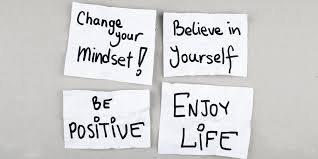 Θετική σκέψη
Η θετική σκέψη βοηθά στη διαχείριση του άγχους και στη βελτίωση της υγείας. Πράγματι, κάποιες μελέτες δείχνουν ότι τα χαρακτηριστικά της προσωπικότητας, όπως η αισιοδοξία και η απαισιοδοξία μπορεί να επηρεάσουν πολλούς τομείς της υγείας και της ευημερίας. Η θετική σκέψη, που έρχεται συνήθως με την αισιοδοξία, είναι ένα βασικό μέρος της αποτελεσματικής διαχείρισης του στρες. 
Η θετική σκέψη ξεκινά με τον αυτοδιάλογο και συγκεκριμένα από τις αυτόματες σκέψεις που μπορεί να είναι θετικές ή αρνητικές.  Κάποιες σκέψεις προέρχονται από την λογική και τον λόγο και άλλες από τις παρανοήσεις που έχουν δημιουργηθεί εξ αιτίας της έλλειψης πληροφοριών.
Οφέλη θετικής σκέψης
Αυξημένη διάρκεια ζωής
Χαμηλά ποσοστά κατάθλιψης
Μείωση του κινδύνου θανάτου από καρδιαγγειακή ασθένεια
σωματική και ψυχολογική ευεξία
Καλύτερη αντιμετώπιση δυσκολιών και περιόδων του στρες
Αρνητικές μορφές του αυτοδιαλόγου
Το φιλτράρισμα: Είναι η διαδικασία κατά την οποία κανείς μεγεθύνει τις αρνητικές πλευρές μιας κατάστασης και φιλτράρει όλες τις θετικές. Για παράδειγμα, ας υποθέσουμε ότι κάποιος είχε μια καλή μέρα στη δουλειά και πέτυχε κάποιον σημαντικό εργασιακό στόχο. Παρέλειψε όμως να ανταποκριθεί σε ένα δευτερεύον καθήκον. Εάν το βράδυ επικεντρωθεί μόνο στο δευτερεύον καθήκον,  θα ξεχάσει την επιτυχία του.
Εξατομίκευση: Κατά την εξατομίκευση, το άτομο κατηγορεί αυτόματα τον εαυτό του. Για παράδειγμα, το άτομο μαθαίνει ότι μια βραδινή έξοδος με τους φίλους του ακυρώνεται και υποθέτει ότι η αλλαγή των σχεδίων έγινε γιατί κανείς δεν ήθελε να βρίσκετε γύρω του.
Καταστροφολογία: Είναι η συνθήκη κατά την οποία κανείς περιμένει αυτόματα το χειρότερο.
Πόλωση:  Συμβαίνει όταν κάποιος βλέπει τα πράγματα μόνο ως είτε καλά είτε αρνητικά χωρίς να υπάρχουν οι ενδιάμεσες διακυμάνσεις.
Μπορεί κανείς να εκπαιδευτεί στην αλλαγή της αρνητικής σκέψης σε θετική, απλά χρειάζεται χρόνο και πρακτική. Μερικοί τρόποι για να σκέφτεται και να συμπεριφέρεται κανείς με πιο θετικό τρόπο είναι οι εξής:
Εντοπισμός των τομέων προς αλλαγή: Εάν θέλει κάποιος να γίνει πιο αισιόδοξος και να συμμετέχει με περισσότερη θετική σκέψη, πρέπει να αναγνωρίσει πρώτα τους τομείς της ζωής του που σκέφτεται αρνητικά και να αρχίσει να τους προσεγγίζει με πιο θετικό τρόπο.
Έλεγχος του εαυτού: Σε τακτά χρονικά διαστήματα κατά τη διάρκεια της ημέρας, είναι καλό ο καθένας να αξιολογεί τις σκέψεις του. Εάν διαπιστώσει ότι αυτές είναι κυρίως αρνητικές, ας προσπαθήσει να βρει κάποια θετικά στοιχεία σε αυτές.
Παρουσία θετικών ανθρώπων στη ζωή : Είναι βοηθητικό οι άνθρωποι από τους οποίους κανείς περιβάλλεται στη ζωή του να είναι θετικοί και υποστηρικτικοί. Αντίθετα, οι αρνητικοί άνθρωποι συνήθως αυξάνουν τα επίπεδα του άγχους και επηρεάζουν την αυτοεικόνα κάποιου.
Σεβασμός προς τον εαυτό. Καθένας πρέπει να είναι ευγενής, να πιστεύει και να ενθαρρύνει τον εαυτό του.
Αρνητικός αυτοδιάλογοςΘετική σκέψη
Έλεγχος των δυσάρεστων σκέψεων
Η κάθε κατάσταση και το κάθε γεγονός αποκτούν την αξία που εμείς τους δίνουμε και, συνεπώς, προκαλούν τόσο άγχος, όσο εμείς τους επιτρέπουμε. Κάθε άτομο κρίνει τα γεγονότα με διαφορετικό τρόπο από όλα τα άλλα άτομα. Επίσης, το ίδιο αυτό άτομο κρίνει τα ίδια γεγονότα διαφορετικά σε διαφορετικές χρονικές στιγμές, ανάλογα με τις συνθήκες. 
Εκείνο που μας αναστατώνει δεν είναι τα ίδια τα γεγονότα, αλλά η αντίληψη που έχουμε για αυτά. Αν η αντίληψη αυτή μεταβληθεί, τότε είναι δυνατό να αλλάξει (να μειωθεί) και ο βαθμός του άγχους που νιώθουμε. 
Ένας πολύ καλός τρόπος για να μειώσει ένα άτομο το άγχος του, είναι να εξετάσει κατά πόσο η κατάσταση ή το γεγονός που το απασχολούν, είναι όντως τόσο αρνητικά όσο νομίζει, ή αν γι' αυτό ευθύνονται ορισμένες σκέψεις του.
3 στάδια
Ακριβής εντοπισμός της πηγής του άγχους. Εντοπίστε τι ακριβώς είναι εκείνο που σας ενοχλεί. Το άγχος μπροστά σε κάτι συγκεκριμένο είναι λιγότερο, σε σύγκριση με κάτι αφηρημένο. Επίσης, μπορούμε να βρούμε πιο εύκολα συγκεκριμένους τρόπους αντιμετώπισης ενός ορισμένου προβλήματος.
Έλεγχος και επαναξιολόγηση των σκέψεών σας. Αφού εντοπίσετε τι ακριβώς σας προκαλεί άγχος, καλό είναι να εξετάσετε τις σκέψεις σας για την πηγή του άγχους, για τη σχέση τη δική σας με την πηγή του άγχους κλπ. Η επαναξιολόγηση της κατάστασης μπορεί να σας οδηγήσει στην ακριβέστερη εκτίμηση των δεδομένων και να σας βοηθήσει να εντοπίσετε σκέψεις που «παραμορφώνουν» την πραγματικότητα. Η αντικατάσταση των σκέψεων αυτών με άλλες περισσότερο προσαρμοσμένες στην πραγματικότητα ή και πιο αισιόδοξες ή θετικές, θα μειώσει το βαθμό του άγχους που βιώνετε.
Ανεύρεση εναλλακτικών σκέψεων: Αφού έχετε αναγνωρίσει τις αγχογόνες σκέψεις και τις συγκεκριμένες γνωστικές προκαταλήψεις μπορείτε να αρχίσετε την αναζήτηση εποικοδομητικών εναλλακτικών σκέψεων με τις οποίες μπορείτε να αντικαταστήσετε τις σκέψεις που σας προκαλούν άγχος. Υπάρχουν πέντε ερωτήσεις που πρέπει να θέσετε στον εαυτό σας έτσι ώστε να αρχίσετε να σκέφτεστε  με μεγαλύτερη αυτοπεποίθηση:
Υπάρχουν κάποιοι λόγοι που κάνω αυτή την ανήσυχη σκέψη;
Υπάρχουν στοιχεία που αντιτίθεται σε αυτή τη σκέψης;
Ποιο είναι το χειρότερο πράγμα που θα μπορούσε να συμβεί;
Πώς μπορώ να αντιμετωπίσω την χειρότερη πιθανή εξέλιξη;
Ποιος τρόπος θεώρησης της κατάστασης θα ήταν περισσότερο εποικοδομητικός;
Η αντιμετώπιση οτιδήποτε μας απασχολεί
Καθορισμός του προβλήματος: Προσπαθήστε να ορίσετε επακριβώς τι σας ενοχλεί ή απασχολεί. Ορίστε ένα εντελώς συγκεκριμένο πρόβλημα χωρίς να απεραντολογείτε. Δουλέψτε με ένα μόνο θέμα τη φορά.
Απαρίθμηση πιθανών λύσεων: Προσπαθήστε να βρείτε και καταγράψτε όσο το δυνατό περισσότερες λύσεις, για κάθε πλευρά του προβλήματος που σας απασχολεί. Προσπαθήστε να δείτε πώς θα αντιδρούσε κάποιος άλλος στη θέση σας. Μην διστάσετε να ζητήσετε τη συμβουλή τρίτων.
Αξιολόγηση των "υπέρ" και των "κατά" κάθε πιθανής λύσης: Για κάθε πιθανή λύση που πριν βρήκατε, καταγράψτε τα υπέρ και τα κατά, που θα προέκυπταν από την πιθανή εφαρμογή αυτής της λύσης. Στόχος είναι η ανεύρεση εκείνης της λύσης με τα περισσότερα ή σημαντικότερα υπέρ και τα λιγότερα ή πιο ανώδυνα κατά.
Σχεδιασμός: Με πολύ συγκεκριμένους όρους, αποφασίστε πως θα εφαρμόσετε την επιλεγμένη λύση. "Τι ακριβώς θα γίνει, πότε θα γίνει, ποιος θα αναμειχθεί, που θα γίνει, ποια βήματα ακριβώς θα ακολουθήσετε", είναι ερωτήματα που θα πρέπει να απαντηθούν.
Δράση: Εφαρμόστε τη λύση που δώσατε.
Αξιολόγηση αποτελεσμάτων: Αν η λύση πέτυχε, μπράβο σας! Εφαρμόστε τη μέθοδο και σε άλλα προβλήματά σας. Αν η λύση σας δεν επέτυχε τα αναμενόμενα, προσπαθήστε να ελέγξετε και να κατανοήσετε "τι πήγε στραβά". Ίσως φανήκατε υπεραισιόδοξος/-η, ίσως κρίνατε λάθος τις συνθήκες, ίσως ευθύνεται κάποιος τρίτος παράγοντας που δεν υπολογίσατε. Όποιο και να είναι το συμπέρασμά σας, θυμηθείτε ότι δεν αποτύχατε. Πρέπει όλοι μας να αναμένουμε κάποιες ατυχίες στη ζωή μας. Μάθετε από την εμπειρία σας και ξαναπροσπαθήστε, είτε ξεκινώντας και πάλι από το 1ο βήμα, είτε δοκιμάζοντας τη λύση που στο 3ο βήμα προέβαλε ως η αμέσως πιο ικανοποιητική. Σ' αυτή την περίπτωση, ξεκινήστε από το 4ο βήμα.
Χρήσιμες συμβουλές
1. Προγραμματίστε το χρόνο σας. Είναι σημαντικό να προγραμματίζετε τις υποχρεώσεις σας και τις ενέργειές σας τόσο μακροπρόθεσμα (για τις επόμενες εβδομάδες ή και μήνες) όσο και βραχυπρόθεσμα (για την επόμενη ημέρα ή ημέρες). Μπορείτε να λειτουργήσετε ως εξής:
Κάντε μια λίστα υποχρεώσεων και δραστηριοτήτων. 
Αξιολογήστε τη σπουδαιότητά τους και το βαθμό επείγοντος. 
Φτιάξτε ένα κατάλογο υποχρεώσεων-δραστηριοτήτων που πρέπει να ολοκληρωθούν, για την επόμενη ημέρα, τις επόμενες ημέρες, τους επόμενους μήνες. 
Ασχοληθείτε πρώτα ή αφιερώστε περισσότερο χρόνο στα πιο σημαντικά ή τα πιο επείγοντα. Μην θέτετε όμως υπερβολικούς στόχους. 
Μη βάζετε νέα πράγματα στον κατάλογο εκτός και αν αυτό είναι αναγκαίο ή υπάρχει επάρκεια χρόνου. 
Σημειώστε κάθε υποχρέωση ή δραστηριότητα που ολοκληρώνετε. 
Στο τέλος κάθε ημέρας ελέγξτε τι καταφέρατε και κάντε τις απαραίτητες διορθώσεις στο πρόγραμμα της επόμενης ημέρας. 
ΜΗΝ ξεχάσετε να προβλέψετε επαρκή χρόνο για διασκέδαση ή χαλάρωση. 
Προσπαθήστε να είστε ευέλικτοι στους σχεδιασμούς και το πρόγραμμά σας. Κάντε τις αλλαγές που χρειάζονται, όταν αυτό είναι απαραίτητο.
Χρήσιμες συμβουλές
Η φυσική άσκηση, η ενασχόληση με μια ευχάριστη δραστηριότητα, ο ελεύθερος χρόνος βοηθούν σημαντικά στην αντιμετώπιση του στρες. Η γυμναστική, το περπάτημα, ο χορός, το κολύμπι, τα χόμπι ανακουφίζουν από την ένταση και προλαμβάνουν τις αρνητικές συνέπειες, όπως είναι τα προβλήματα υγείας. Καλό είναι όμως να μην ασχοληθείτε με κάποιο ανταγωνιστικό άθλημα ή χόμπι, ή μην ασχοληθείτε κατά τρόπο ανταγωνιστικό. Ωφέλεια μπορεί να έχουμε με το να είμαστε πιο 'δραστήριοι' στην καθημερινή ζωή μας: για παράδειγμα, περπατήστε και μην οδηγείτε. Χρησιμοποιείστε τις σκάλες και όχι τον ανελκυστήρα. Κάντε περιπάτους. Ασκηθείτε ελαφρά στο σπίτι σας.
Χρήσιμες συμβουλές
3. Μεριμνήστε ώστε να υπάρχει ελεύθερος χρόνος στο καθημερινό πρόγραμμά σας. Πραγματικά ελεύθερος χρόνος είναι εκείνος, στον οποίο δεν έχετε να κάνετε τίποτα. Καθίστε κάπου άνετα και ακούστε μουσική ή ονειροπολήστε. 4. Προσπαθήστε να κοιμάστε όση ώρα χρειάζεστε. Η εφαρμογή των μεθόδων χαλάρωσης, όπως και η ελαφρά γυμναστική ή ένας περίπατος αμέσως πριν την ώρα του ύπνου, μπορούν να βοηθήσουν. Επίσης, προσπαθήστε να κρατήσετε ένα σταθερό πρόγραμμα. Κοιμηθείτε, δηλαδή, και σηκωθείτε τις ίδιες περίπου ώρες κάθε ημέρα. 5. Οι διατροφικές συνήθειες παίζουν σημαντικό ρόλο για την υγεία μας και τη διαχείριση του στρες. Το φαγητό μας θα πρέπει να είναι ισορροπημένο: Ούτε λίγο, ούτε πολύ, αλλά όσο χρειάζεται ο οργανισμός μας. Ισορροπημένο σε βιταμίνες, πρωτεΐνες, υδατάνθρακες και άλλα θρεπτικά στοιχεία. Μη στηρίζεστε για τη διατροφή σας σε πρόχειρο φαγητό ή γλυκά. Δοκιμάστε την ποικιλία, τη θρεπτικότητα και τις γεύσεις της γνήσιας μεσογειακής διατροφής
Χρήσιμες συμβουλές
6. Μια αλλαγή σκηνικού μπορεί να αποδειχθεί επωφελής. Προσπαθήστε να κάνετε κάποιο ταξίδι για το Σαββατοκύριακο ή μια ημερήσια εκδρομή κάθε τόσο. Απλά φύγετε για λίγο από το γραφείο, το χώρο δουλειάς σας, τη βιβλιοθήκη, την κουζίνα, το σπίτι. Ξεχάστε για λίγο τις υποχρεώσεις και τα προβλήματα. 7. Μιλήστε σε κάποιο άτομο που εμπιστεύεστε, αγαπάτε, ή νιώθετε άνετα μαζί του. Βγείτε μαζί του για καφέ και μιλήστε για ό,τι σας απασχολεί. Μπορεί να δυσκολευτείτε, αλλά θα εκπλαγείτε από την ανακούφιση που θα νιώσετε. Θα φύγει ένα βάρος από πάνω σας. Επιπρόσθετα, μπορεί να ακούσετε κάποια πρόταση ή λύση που θα έχει να σας προσφέρει ο άλλος και να σας φανεί χρήσιμη. Μην διστάζετε να ζητήσετε βοήθεια, όταν τη χρειάζεστε. Ρωτήστε τι θα έκαναν οι άλλοι αν αντιμετώπιζαν το ζήτημα που εσείς χειρίζεστε. Είναι πιθανό να σας δώσουν καλές ιδέες.
Χρήσιμες συμβουλές
8. Σίγουρα έχετε αντιμετωπίσει προβλήματα, δυσκολίες και στρες στο παρελθόν. Ανατρέξτε στα 'αρχεία' σας και θυμηθείτε τι σας βοήθησε τότε να ξεπεράσετε τις δύσκολες στιγμές. Είναι πιθανό να σας φανεί χρήσιμο και τώρα. 9. Το αλκοόλ, τα φάρμακα και ο καπνός όταν χρησιμοποιούνται για πολύ καιρό δεν αποτελούν καλή λύση για την αντιμετώπιση του στρες. Τα προβλήματα δεν επιλύονται προσπαθώντας να τα λησμονήσουμε. Επιμένουν και προκαλούν πρόσθετο άγχος και επιπλέον δυσκολίες. Το αλκοόλ, τα φάρμακα ή ο καπνός όχι μόνο δεν βοηθούν πραγματικά, αλλά προκαλούν σοβαρά προβλήματα. Μη στηρίζεστε σε αυτά για να καταπολεμήσετε το άγχος.
Η Πυθαγόρειος Αυτογνωσία
Η Πυθαγόρειος Αυτογνωσία είναι  μία τεχνική αυτοεξέλιξης και αυτοελέγχου με στόχο την αύξηση της συνειδητότητας του ατόμου, την ενδυνάµωση της µνήµης, τη µείωση του στρες, την αύξηση της ικανοποίησης από τη ζωή την αύξηση της αυτό-αποτελεσματικότητας  της σχολικής επίδοσης και την ευεξία.
Κατά τους Πυθαγορείους, η  κατάκτηση της αυτογνωσίας και της ευδαιµονίας επιτυγχάνονται µέσα από τη συνεχή ενδοσκόπηση και τον αυτό-έλεγχο. 
Η τεχνική στο πλαίσιο της Πυθαγορείου Αυτογνωσία εφαρμόζεται 30-40 λεπτά το βράδυ και 10-20 λεπτά το πρωί.
Η Πυθαγόρειος Αυτογνωσία
Προληπτικά, καλό είναι να εφαρµόζεται λίγο πριν µία τεχνική χαλάρωσης (π.χ. διαφραγµατικές αναπνοές), έτσι ώστε να διευκολυνθεί η διαδικασία. Η τεχνική στηρίζεται στη καθηµερινή αξιολόγηση των πράξεων και των λεγοµένων του ατόµου µε αντικειµενικό τρόπο, περιορίζοντας σταδιακά τις συναισθηµατικές φορτίσεις και παρορµήσεις που τον αποµακρύνουν από την αντικειµενική κρίση του εαυτού. 
Συγκεκριµένα, σε κάθε εφαρµογή της τεχνικής το βράδυ θα πρέπει  να γίνεται αξιολόγηση των πράξεων και των λεγοµένων του ατόµου  στους τομείς:
Διατροφή
Άσκηση
Ύπνος
Σχέση με τους άλλους
Πνευματική βελτίωση
Προγραμματισμένες δραστηριότητες
Η Πυθαγόρειος Αυτογνωσία
Η αξιολόγηση συµπληρώνεται βάσει συγκεκριµένων ερωτήσεων όπως: ‘’ Τί σφάλµα έκανα;’’ , ‘’Τί  καλό έκανα’’, ‘’Τι έπρεπε να κάνω και δεν έκανα’’. 
Στοχεύει στην αυτοβελτίωση µέσα από την ενδυνάµωση της µνήµης, τη µείωση του στρες, την αύξηση της ικανοποίησης από τη ζωή, την εγκαθίδρυση της αρετής και την «ψυχική» ωρίµανση του ατόµου.  
Η τεχνική αυτή διδάσκεται από ειδικά εκπαιδευμένους επιστήμονες Διαχείρισης του Στρες και απαιτείται εκπαίδευση και κατάλληλη προετοιμασία.
Γνωστική θεραπεία
Η Γνωστική θεραπεία αναπτύχθηκε από τον Aaron T. Beck στις αρχές της δεκαετίας του 1960 ως μια δομημένη και προσανατολισμένη στον παρόν ψυχοθεραπεία, με στόχο την επίλυση των τρεχόντων προβλημάτων και την τροποποίηση του δυσλειτουργικού τρόπου σκέψης και συμπεριφοράς.
Το γνωστικό μοντέλο προτείνει ότι οι διαστρεβλωμένες ή δυσλειτουργικές σκέψεις (οι οποίες επηρεάζουν τη διάθεση και τη συμπεριφορά του ασθενούς) είναι κοινές σε όλα τα ψυχολογικά προβλήματα. Η ρεαλιστική αξιολόγηση και η τροποποίηση των σκέψεων αυτών έχουν ως αποτέλεσμα τη βελτίωση της διάθεσης και της συμπεριφοράς.
Παραδείγματα δυσλειτουργικών σκέψεων
Σκέψη του όλα ή τίποτα (ή σκέψεις μαύρου-άσπρου ή πολωμένος ή διχοτόμος τρόπος σκέψης). Είναι η περίπτωση που βλέπει κανείς μια κατάσταση σε δύο μόνο κατηγορίες και όχι ως ένα συνεχές.
Καταστροφολογία (ή πρόβλεψη του μέλλοντος). Είναι η περίπτωση που προβλέπει κανείς το μέλλον αρνητικά, χωρίς να λαμβάνει άλλα πιθανά αποτελέσματα.
Απόρριψη (ή ακύρωση) του θετικού. Το άτομο πιστεύει αδικαιολόγητα ότι οι θετικές εμπειρίες, πράξεις  και ικανότητες δεν μετράνε.
Ετικετοποίηση. Είναι η περίπτωση που κάποιος βάζει απόλυτες και γενικές ετικέτες στον εαυτό του ή στους άλλους χωρίς να υπολογίζει πως οι ενδείξεις μπορεί να οδηγούν σε λιγότερο καταστροφικά αποτελέσματα.
Παραδείγματα δυσλειτουργικών σκέψεων
Μεγέθυνση/σμίκρυνση.  Το άτομο αξιολογεί τον εαυτό του ή κάποιον άλλο ή μια κατάσταση μεγεθύνοντας αδικαιολόγητα τα αρνητικά ή μειώνοντας τα θετικά.
Το διάβασμα της σκέψης . Το άτομο πιστεύει ότι γνωρίζει τι σκέφτονται οι άλλοι, αποτυγχάνοντας να δει άλλες πιθανές εναλλακτικές υποθέσεις.
Προτάσεις του «πρέπει». Είναι η περίπτωση που το άτομο έχει συγκεκριμένη και άκαμπτη ιδέα για το πώς πρέπει να είναι ο ίδιος ή οι άλλοι και να υπερεκτιμά το πόσο κακό είναι να μην εκπληρώνονται αυτές οι προσδοκίες.
Αφού εξοικειωθεί κάποιος με το ρόλο των αρνητικών λαθών στη δημιουργία του στρες, μπορεί να ξεκινήσει την αναζήτηση εποικοδομητικών εναλλακτικών σκέψεων με τις οποίες μπορεί να αντικαταστήσει τις σκέψεις που προκαλούν άγχος. Οι λογικές σκέψεις θα βοηθήσουν στην ελάττωση του στρες και στην καλύτερη αντιμετώπιση των καταστάσεων.
Οι ερωτήσεις που μπορούν να βοηθήσουν στην εύρεση περισσότερο λογικών σκέψεων είναι οι εξής:
Υπάρχουν λόγοι που κάνω αυτή την ανήσυχη σκέψη; Η ερώτηση αυτή βοηθά να καταλάβει κανείς το λόγο για τον οποίο κάνει τη συγκεκριμένη ανήσυχη σκέψη και μειώνει την πιθανότητα να νιώσει αμήχανα εξ αιτίας της.
Υπάρχουν στοιχεία που αντιτίθενται σε αυτή τη σκέψη; Με την ερώτηση αυτή αρχίζει κανεις να αναζητά τα στοιχεία που υπονομεύουν και εξασθενούν τη δύναμη της ανήσυχης σκέψης
Ποιο είναι  το χειρότερο πράγμα που μπορεί να συμβεί; Με αυτή την ερώτηση δίνεται η δυνατότητα να σκεφθεί κανείς το χειρότερο πράγμα που είναι εφικτό να του συμβεί.
Οι ερωτήσεις που μπορούν να βοηθήσουν στην εύρεση περισσότερο λογικών σκέψεων είναι οι εξής:
Πώς μπορώ να αντιμετωπίσω αυτό που φοβάμαι; Τώρα δίνεται η δυνατότητα να καταστρώσει κανείς ένα σχέδιο δράσης για την αντιμετώπιση της κατάστασης. Αναλογιζόμενος κανείς τους πόρους που έχει στη διάθεσή του, τις προσωπικές του ικανότητες, την υπάρχουσα κοινωνική υποστήριξη, τις προηγούμενες εμπειρίες του μπορεί να βρει τρόπο να αντιμετωπίσει την στρεσογόνα κατάσταση.
Ποιος τρόπος θεώρησης της κατάστασης θα ήταν περισσότερο εποικοδομητικός; Με την ερώτηση αυτή παρέχεται η δυνατότητα να ξανασκεφθεί κανείς το στρεσογόνο ερέθισμα στις πραγματικές του διαστάσεις και να μειώσει την έντασή του ή να συνειδητοποιήσει κανείς ότι μάλλον είναι ικανός στο να το αντιμετωπίσει (Kennerley, 1999).
Γνωστική θεραπεία
Η πρόκληση των γνωστικών λαθών είναι μια απαιτητική τεχνική και απαιτεί χρόνο. Όμως το αποτέλεσμα είναι εντυπωσιακό!
Η ενσυνειδητότητα (Mindfulness)
Η ενσυνειδητότητα είναι μια μορφή διαλογισμού και πρόκειται για μια κατάσταση πνευματικής συγκέντρωσης, που βοηθά το άτομο να χαλαρώσει ενώ έχει πλήρη συνείδηση του τι συμβαίνει στο «εδώ και τώρα». Ως πρακτική, το  Mindfulness συνδέεται με τη βουδιστική παράδοση, καθώς πηγάζει από στοιχεία της συγκεκριμένης φιλοσοφίας. Ωστόσο, εδώ και περίπου 100 χρόνια, ο δυτικός κόσμος έχει γνωρίσει τα σωματικά και πνευματικά οφέλη που μπορεί να επιφέρει αυτή η διανοητική ικανότητα. Σε αυτό έχουν συνεισφέρει επιστήμονες από τους κλάδους της Ιατρικής, της Ψυχιατρικής και της Ψυχολογίας.
Η ενσυνειδητότητα (Mindfulness)
Η Ενσυνειδητότητα είναι μια στάση εγρήγορσης που μας επιτρέπει να παρατηρούμε τις δυσκολίες που βιώνουμε στο παρόν και τις εσωτερικές μας αντιδράσεις σ’ αυτές (σκέψεις, συναισθήματα) χωρίς να τις κρίνουμε ή να προσπαθούμε να τις αποφύγουμε. Άγκυρα σ’ αυτή τη διαδικασία αυτοπαρατήρησης είναι η αναπνοή και το σώμα. Κι αυτό γιατί το σώμα εκφράζει με απτό τρόπο την ταραχή που προκαλεί το στρες. 
Κάθε σκέψη και το συναίσθημα που την συνοδεύει έχει κάποιο σωματικό αποτύπωμα. Για παράδειγμα η σκέψη «Δεν θα τα καταφέρω!» και το συνεπακόλουθο άγχος εκφράζεται με σφίξιμο μυών, ταχυκαρδία, δύσπνοια. Η χρησιμότητα της Ενσυνειδητότητας σε καταστάσεις στρες είναι ότι καλλιεργεί έναν εσωτερικό ‘χώρο’ νηφαλιότητας και μας επιτρέπει να παρατηρήσουμε τις εσωτερικές μας αντιδράσεις με σεβασμό και ενδιαφέρον αλλά και με κάποια αποστασιοποίηση.
Η ενσυνειδητότητα (Mindfulness)
Οι τεχνικές χαλάρωσης που στηρίζονται στη διανοητική ικανότητα του Mindfulness αξιοποιούν πρακτικές όπως:
διαφραγματική αναπνοή (deep breathing)
προοδευτική νευρομυική χαλάρωση (progressive muscle relaxation)
οραματισμός (visualization)
νοερή παρακολούθηση του σώματος (body scan)
Η ενσυνειδητότητα (Mindfulness)
Συνήθως, αυτές οι τεχνικές είναι καθοδηγούμενες, δηλαδή το άτομο που διαλογίζεται, ακούει και ακολουθεί προφορικές οδηγίες, που σταδιακά χαλαρώνουν το σώμα και το μυαλό.
Εκτενείς επιστημονικές έρευνες αποδεικνύουν ότι η εξάσκηση στο Μindfulness λειτουργεί συμβάλλοντας στη νευροπλαστικότητα του εγκεφάλου ώστε να ανταποκρίνεται καλύτερα σε στρεσογόνες καταστάσεις. Για παράδειγμα, αυξάνει τη δραστηριότητα και την πυκνότητα της φαιάς ουσίας σε περιοχές που σχετίζονται με την εστίαση, τη μνήμη, τη μάθηση και το αίσθημα χαράς και ελαττώνει τη δραστηριότητα σε περιοχές που σχετίζονται με το στρες, την ανησυχία και την κατάθλιψη, όπως η αμυγδαλή, ο ιππόκαμπος και ο προμετωπιαίος φλοιός.
ΜΕΛΕΤΗ ΠΕΡΙΠΤΩΣΗΣ 1
Η Μ.Μ είναι μια 25χρονη μεταπτυχιακή φοιτήτρια. Είναι παντρεμένη με ένα παιδί και ο σύζυγός της εργάζεται μέχρι αργά το απόγευμα. Παρουσιάζει δυσκολία οργάνωσης των καθημερινών δραστηριοτήτων της και εξασθένιση της βραχυπρόθεσμης μνήμης. Αντιμετωπίζει δυσκολίες στην καθημερινή παρακολούθηση του μεταπτυχιακού προγράμματος (αύξηση των απουσιών στις παραδόσεις των μαθημάτων, ασυνέπεια στην παράδοση των εργασιών) και χαμηλό αίσθημα αυτοεκτίμησης με τάση υποτίμησης των ικανοτήτων της και των κοινωνικών της ρόλων της.
ΜΕΛΕΤΗ ΠΕΡΙΠΤΩΣΗΣ 1
Διάγνωση
Στρες που σχετίζεται με τη δυσκολία ανταπόκρισης στις καθημερινές απαιτήσεις.
Παρεμβάσεις και θεραπευτικοί στόχοι
Αναγνώριση των πηγών του στρες και αναγνώριση των γνωστικών, συναισθηματικών και συμπεριφορικών αλλαγών εξ αιτίας του στρες
Εκπαίδευση στην ιεράρχηση και αξιολόγηση της σημαντικότητας των καθημερινών υποχρεώσεων με στόχο την ανταπόκριση στις απαραίτητες κάθε φορά δραστηριότητες
Αναζήτηση της κοινωνικής υποστήριξης για τον καταμερισμό των καθημερινών δραστηριοτήτων
ΜΕΛΕΤΗ ΠΕΡΙΠΤΩΣΗΣ 2
Ο Γ.Χ. είναι ένας 62χρονος συνταξιούχος που τα τελευταία 10 χρόνια  δούλευε ως υψηλόβαθμο στέλεχος σε μια πολυεθνική εταιρεία. Πριν από 3 μήνες συνταξιοδοτήθηκε και τον τελευταίο μήνα παρουσιάζει ένταση και υπερδιέγερση, τάση για κοινωνική απομόνωση, συμπτώματα από το γαστρεντερικό σύστημα (τάση για έμετο, πόνο στο στομάχι) και συνεχή ενασχόληση με σωματικά συμπτώματα καταλήγοντας πολλές φορές στα εξωτερικά ιατρεία του νοσοκομείου της πόλης του.  
Η προσωπική του ζωή την τελευταία πενταετία χαρακτηριζόταν από τη συχνή εναλλαγή των ερωτικών συντρόφων και τη δυσκολία διατήρησης μιας σταθερής σχέσης στο χρόνο. 
Η κοινωνική του ζωή ήταν περιορισμένη εξ αιτίας της αποκλειστικής του σχεδόν ενασχόλησης με την εργασία του με αποτέλεσμα επί του παρόντος να δαπανά αρκετό χρόνο μέσα στο σπίτι, παρακολουθώντας τηλεόρασης και σερφάροντας στο διαδίκτυο. Τα συναισθήματα που αναφέρει ότι έχει για τον εαυτό του είναι η έλλειψης εμπιστοσύνης και η αναξιότητα.
ΜΕΛΕΤΗ ΠΕΡΙΠΤΩΣΗΣ 2
Διάγνωση
Χρόνιο στρες που συνδέεται με τις αυξημένες απαιτήσεις της εργασίας.
Παρεμβάσεις και θεραπευτικοί στόχοι
Αναγνώριση των πηγών του στρες ειδικά της τελευταίας δεκαετίας, δίνοντας ιδιαίτερη έμφαση στο στρες που συνδεόταν με την εργασία του και την προσωπική του ζωή
Προσπάθεια αναζήτησης νέων δραστηριοτήτων με στόχο το σχεδιασμό ενός καθημερινού προγράμματος που θα του δίνει ενδιαφέροντα και θα του ενισχύει την αίσθηση της δημιουργίας και που πιθανό θα συμβάλει στη διεύρυνση του κοινωνικού του δικτύου
Σωματική άσκηση με στόχο την αποκατάσταση της εύρυθμης σωματικής λειτουργίας που έχει σημαντικά επηρεαστεί από την χρόνια συναισθηματική καταπόνηση.
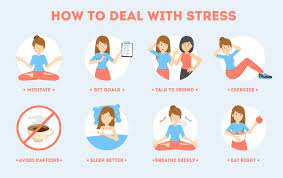 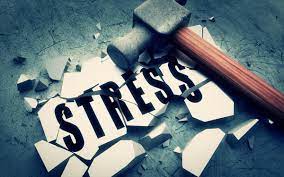 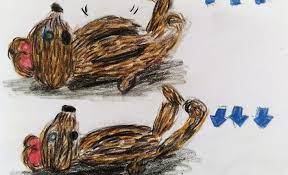 Σας ευχαριστώ!!!
Στοιχεία επικοινωνίας: zygas@uop.gr 
zygasofia@gmail.com
Καθηγήτρια Τμήματος Νοσηλευτικής 
Πανεπιστημίου Πελοποννήσου,
Μέλος Συμβουλίου Διοίκησης 
Πανεπιστημίου Πελοποννήσου
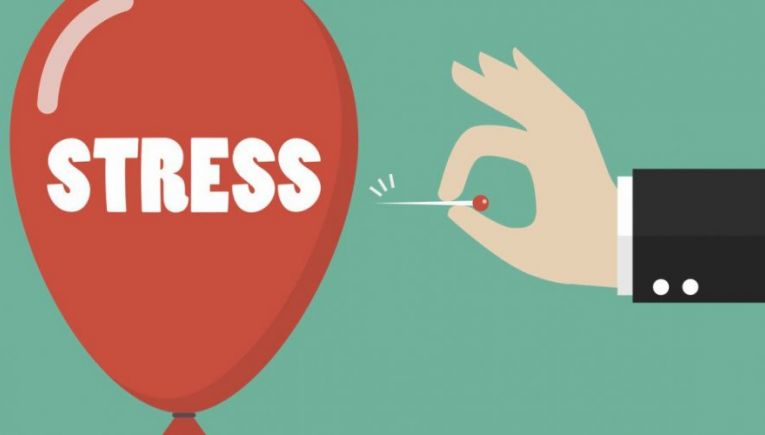